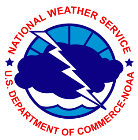 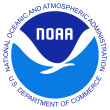 TOWR-S Update
April 1, 2022
https://meet.google.com/thn-pkwe-wbr


Total Operational Weather Readiness - Satellites
NWS Office of Observations
Overview
TOWR-S RPM v22 update
Satellite data products and capabilities in preparation
Satellite data products and capabilities under consideration
GOES-18 preparations
GOES-17 update
Preparations for JPSS-2 / NOAA-21
Satellite Book Club seminars
TOWR-S VLab pages
cloudReach 
TOWR-S 2022 workplan
‹#›
TOWR-S RPM v22
Provided via NCF on Feb. 8, 2022
Features:
Configuration for thinned GOES-R soundings (Moisture / Temperature Profiles)
GOES-R Cloud Type RGB
VIIRS I-Band Active Fires support     (DMW-friendly files via AWC ISatSS)
RGB + L2 product readout added to Local Options
Add sector name to legends for channel differences and imagery
Support for GOES-R Enterprise Cloud Phase and Land Surface Temperature  (retained from v21)
Rocket Plume RGB (under Local options menu)
Gridded NUCAPS improvements: 
    2m Temperature in °F (Upper Level Temps still degC)    Precipitable Water in inches    Haines Index layers
Readiness for future Blended Hydro Products(cf. Service Change Notice SCN22-31)
ASCAT 4-category legend  (includes 25-33 kt category)
Improved colormap for CIMSS Turbulence product 
Configurations to ingest all 22 VIIRS Imagery bands
Remove dmw geographic filtering config file (for more site customization)
Remove 20.2.3 base content
See also Feb. 8 Satellite Book Club presentation
‹#›
TOWR-S RPM v22 adoption
as of Mar. 27
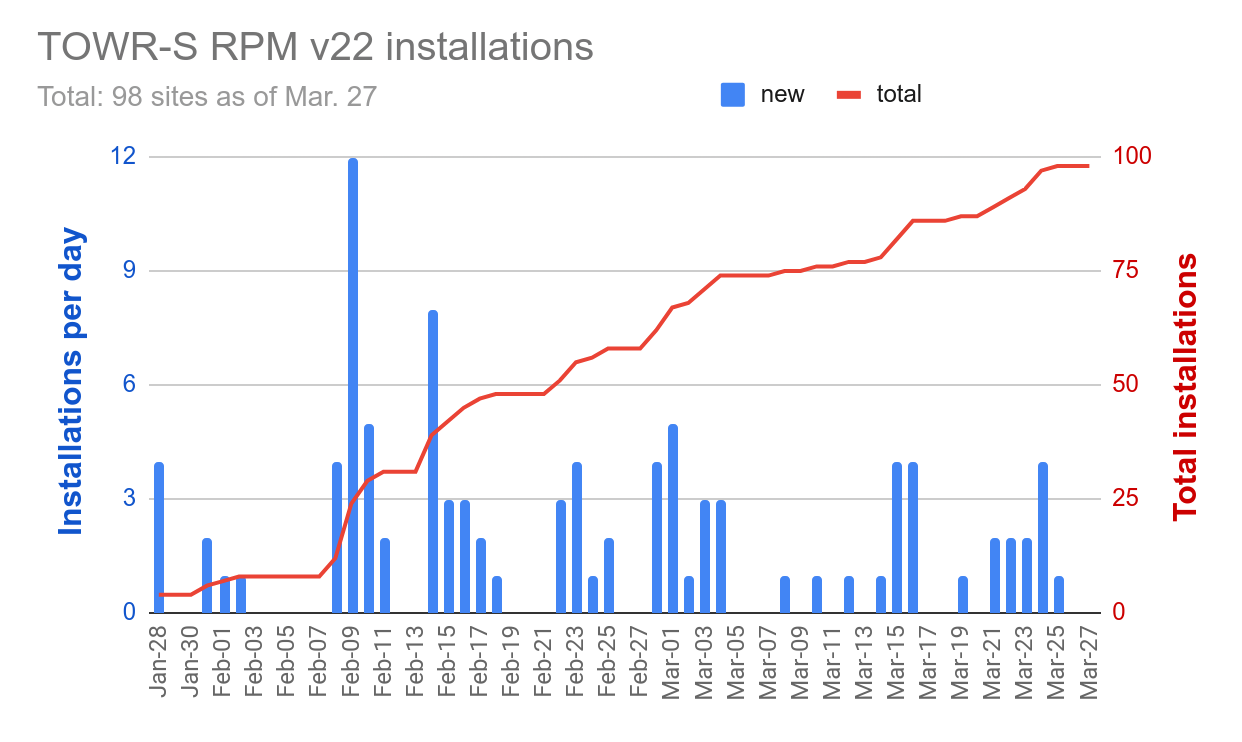 - From weekly tallies compiled by Sanford Garrard, NWS Office of Central Processing.
Note: Actual numbers may be higher than shown here, as some RPM installations may not be detected by the automated script.
‹#›
Operational dissemination of Himawari-8 Imagery
Now being disseminated from NESDIS / PDA via NWS NCF to Alaska and Pacific Regions:Full-Disk tiles and (now) floating [a.k.a. “target”] mesoscale sector
(These are also publicly available via the Amazon cloud: 	https://noaa-himawari8.s3.amazonaws.com/index.html)



NCF fetches 67 of 88 tiles (x 16 channels) from PDA and sends 
tiles 02-06 and 09-14 to Alaska Region HQ; and tiles 07-14, 16-24, 26-34, 36-44, 46-54, 56-64, and 66-74 	to Pacific Region HQ
HQs forward them to WFOs in each region
88x16=1,408 PDA subscriptions (w/ 1,408 WMO headers)allows full flexibility by tile & by channel
Pacific and Alaska regions report that imagery tiles are arriving with short, consistent latencies. Final T2O expected soon.
This fully operational path will improve user support and increase data availability.
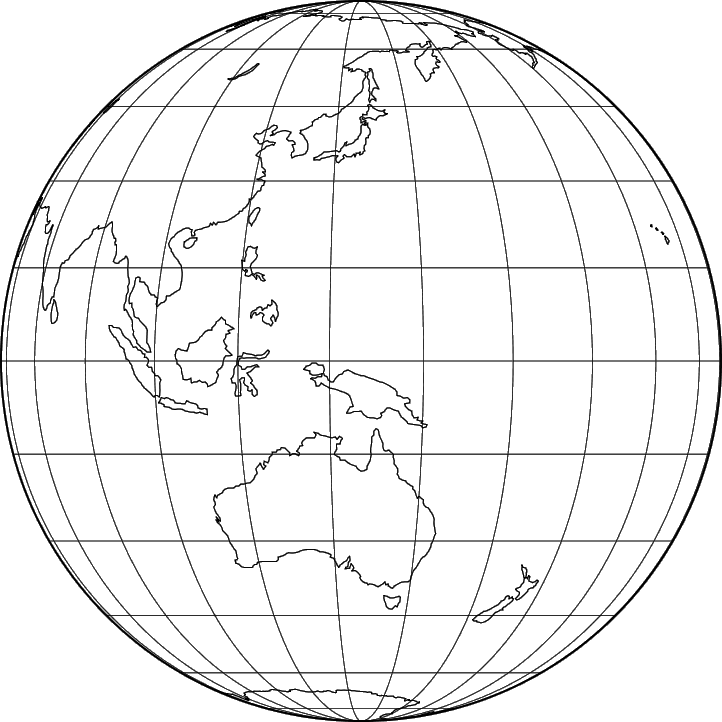 Corrected tile list
h/t Joe Zajic
‹#›
In preparation: Himawari-8 L2 Derived Products
Available now from NESDIS / PDA: Full Disk L2 products
(These are also publicly available via the Amazon cloud: 	https://noaa-himawari8.s3.amazonaws.com/index.html)
Now adapting data format & content for AWIPS
(Himawari Derived Motion Winds already going to Pacific Region)
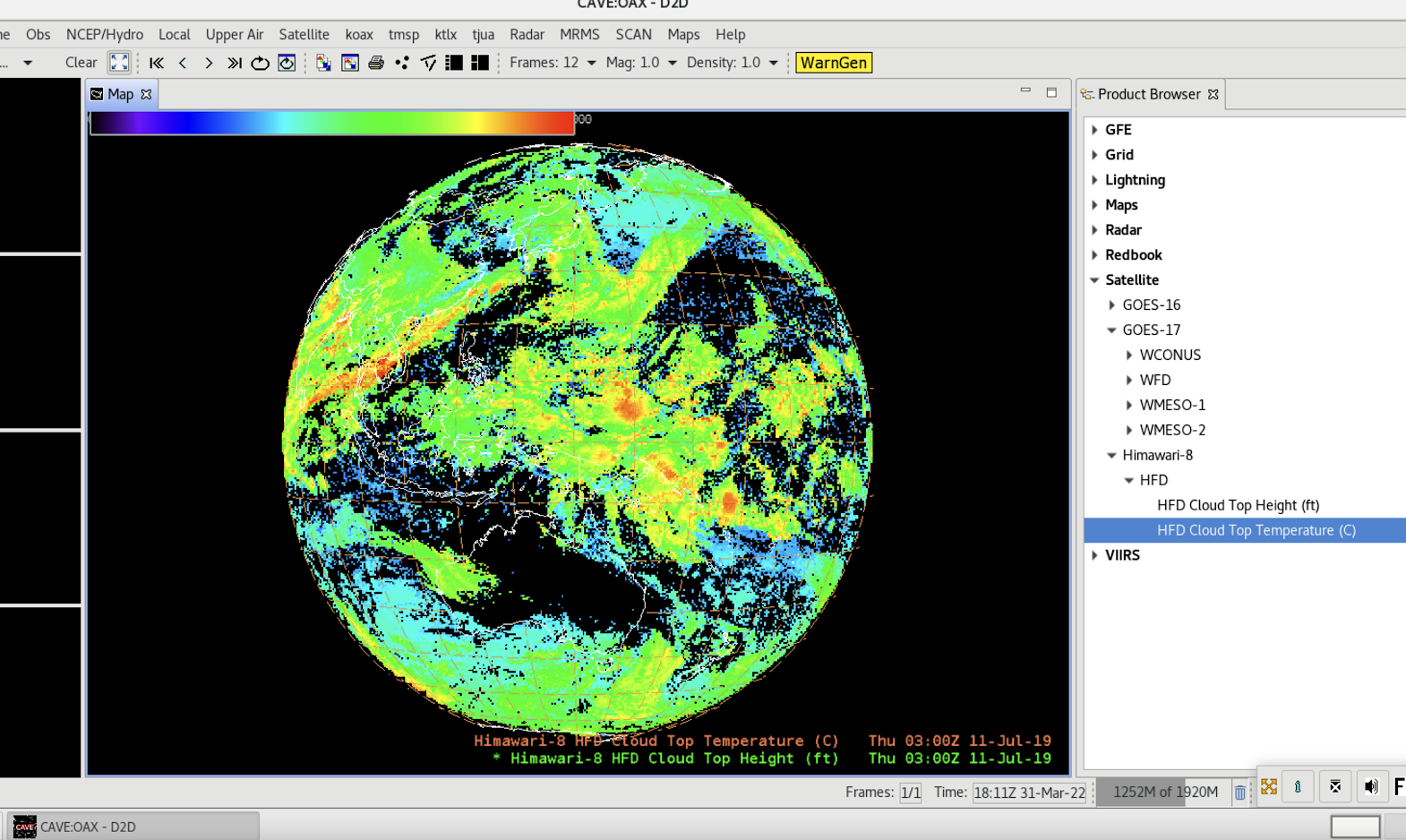 When these data products are ready for AWIPS and available from PDA, NCF will disseminate them via LDM to the Alaska and Pacific Regions.
National Centers will access these data directly from PDA.
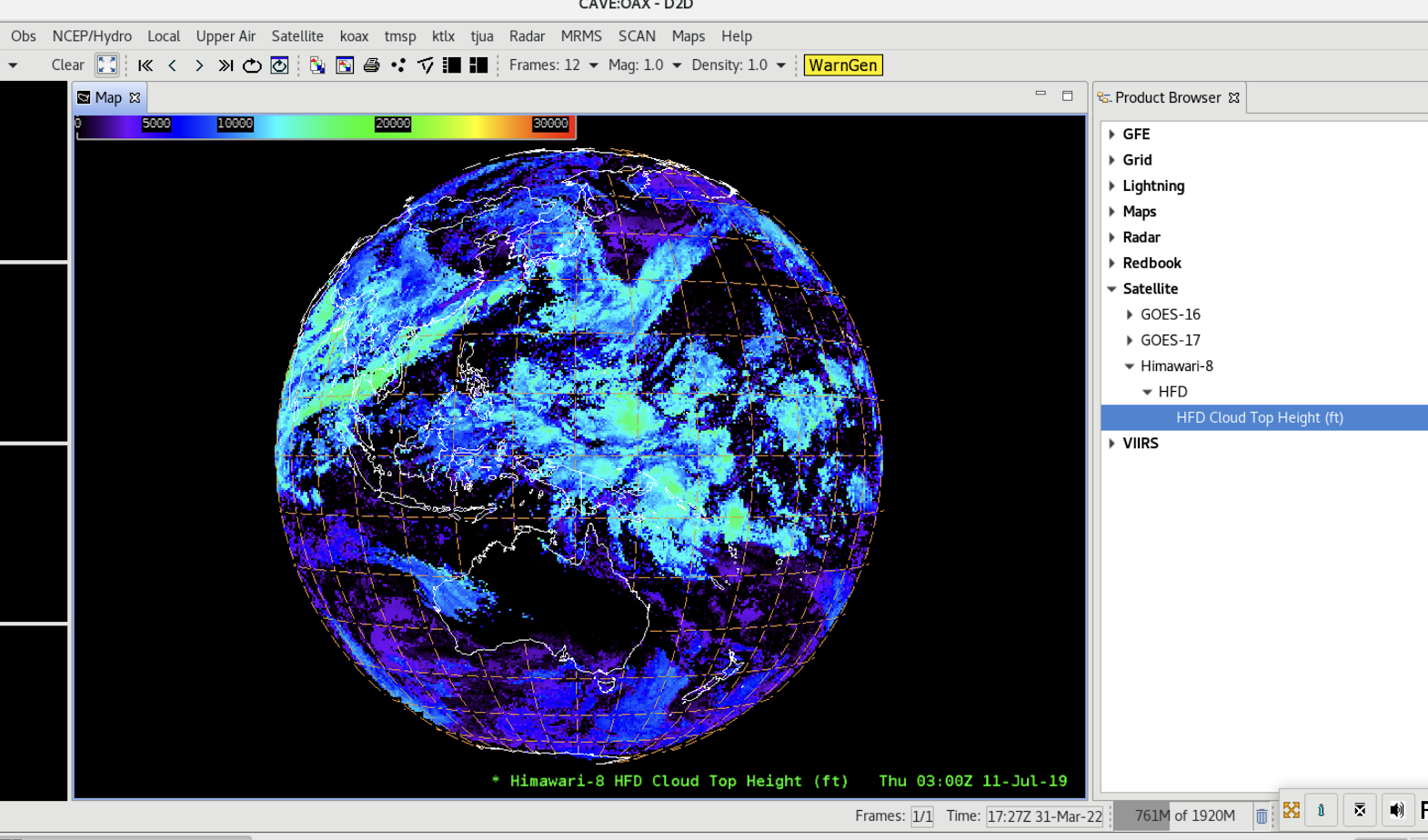 h/t Derek van Pelt, 2022-03-31
‹#›
In Preparation: VIIRS Flood Mapping
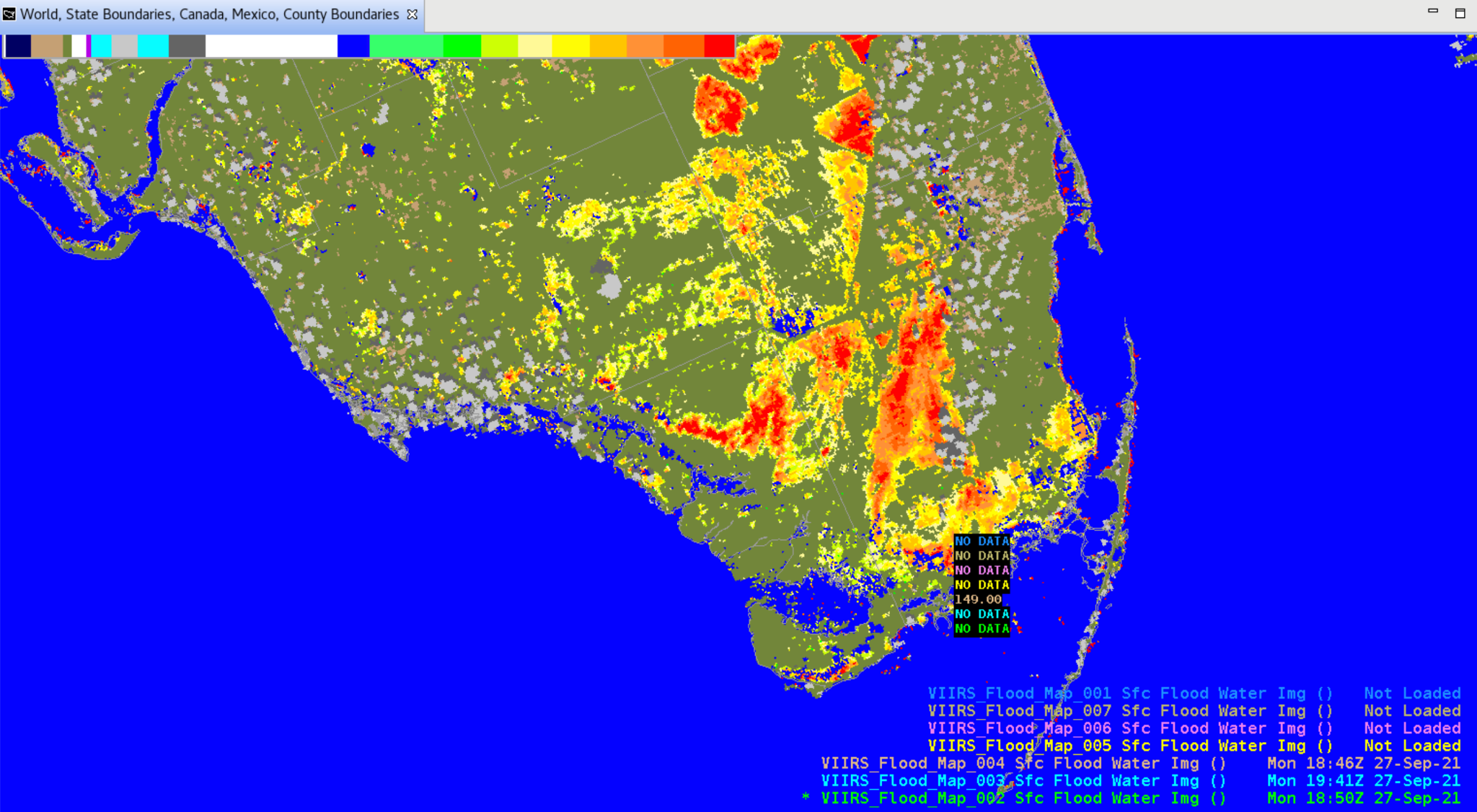 Now on NDE/PDA I&T
O.R.R. expected this month
Currently evaluating data flow performance
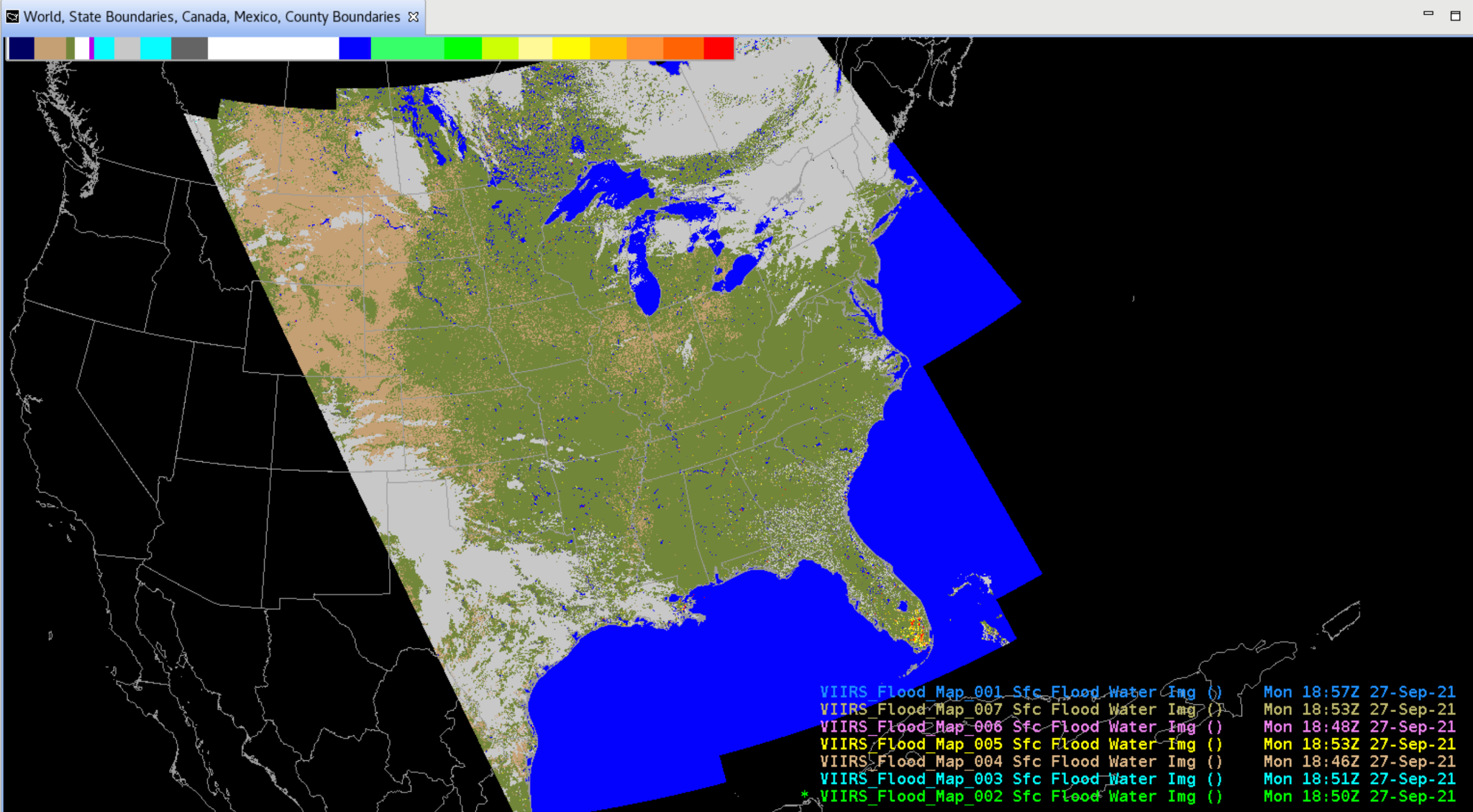 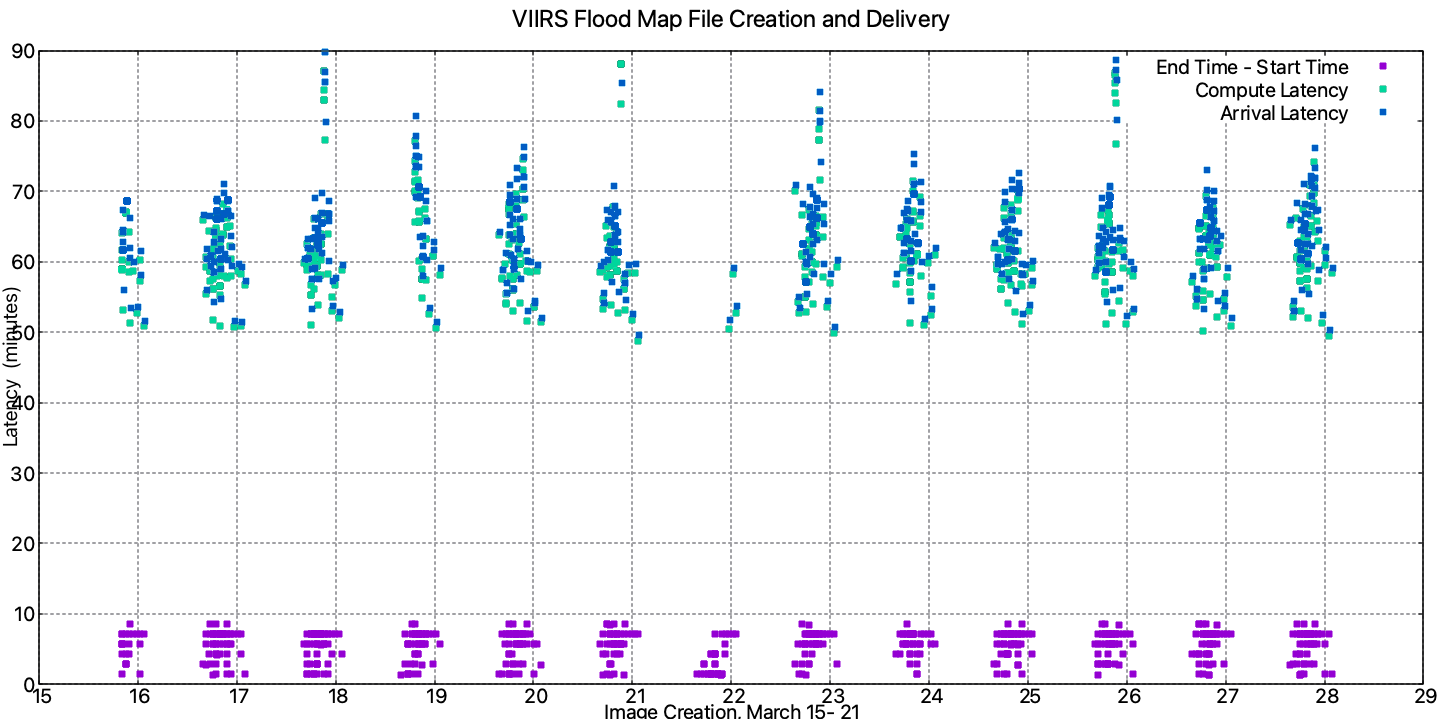 Latency (minutes)
h/t Derek van Pelt
‹#›
In preparation: Operational GLM Flash Extent Density
No change since January TOWR-S Update
Flash Extent Density (FED) “punctured tiles” are currently produced by ISatSS and disseminated via Regional LDM
AWIPS configs are in TOWR-S RPM v20+
AWIPS / SBN activation of operational FED tiles from NESDIS is expected around or after Oct. 2022.
Now preparing for dissemination via SBN:
Assess bandwidth (Mbps) and file cadence
Set file naming conventions, WMO headers
Configure NCF routing
Test
Inform users via Service Change Notice, VLab, etc.
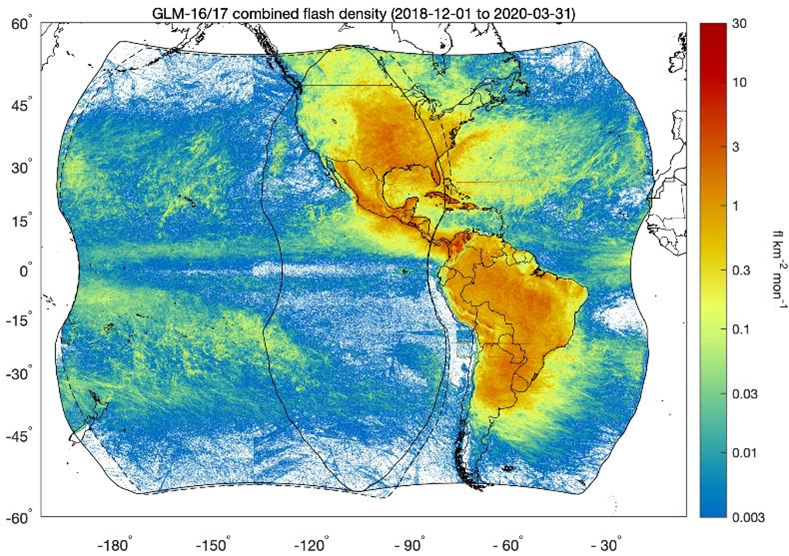 ‹#›
In preparation: GOES-R ABI 2.5-minute CONUS scan schedule
No change since January TOWR-S Update
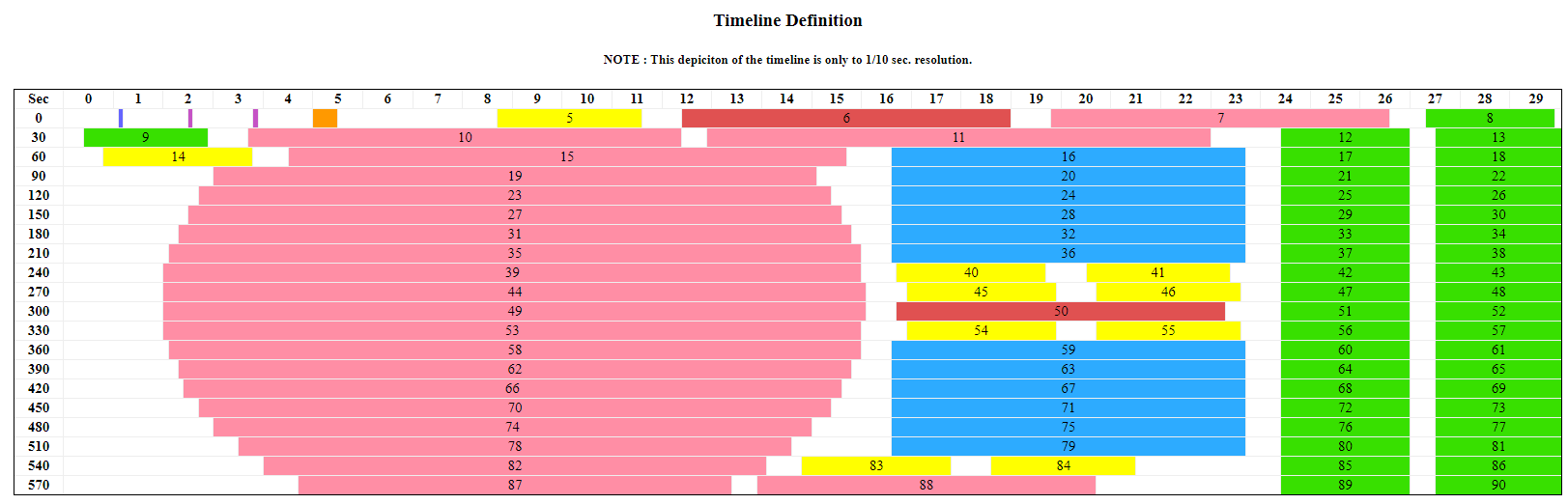 2-> 4 CONUS sector scans every 10 minutes
20-> 4 Meso sector scans every 10 minutes
1 FD scan every 10 minutes
Mode 6 scan schedule (repeats every 10 minutes)
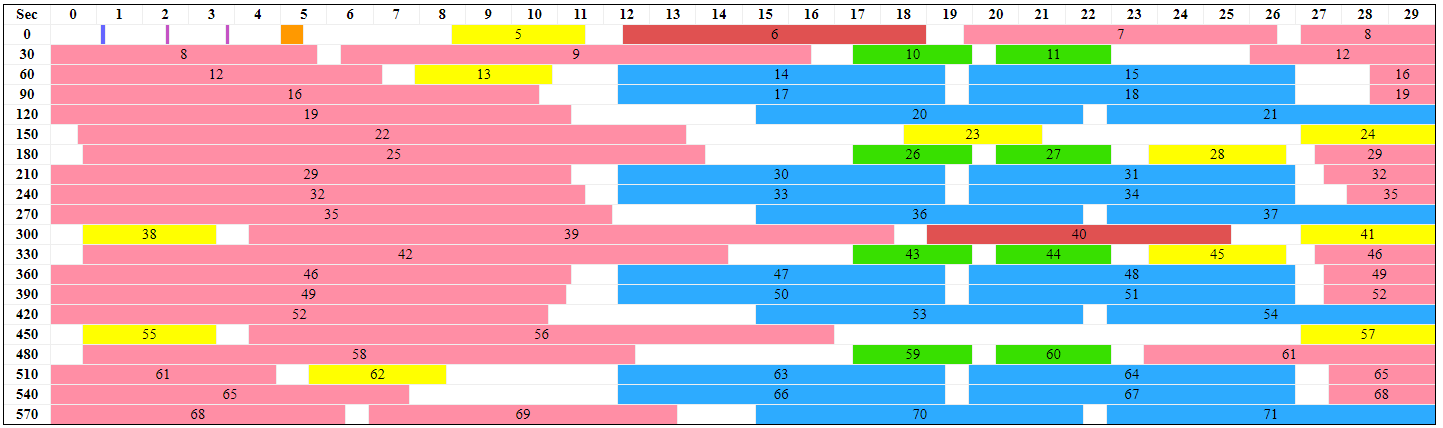 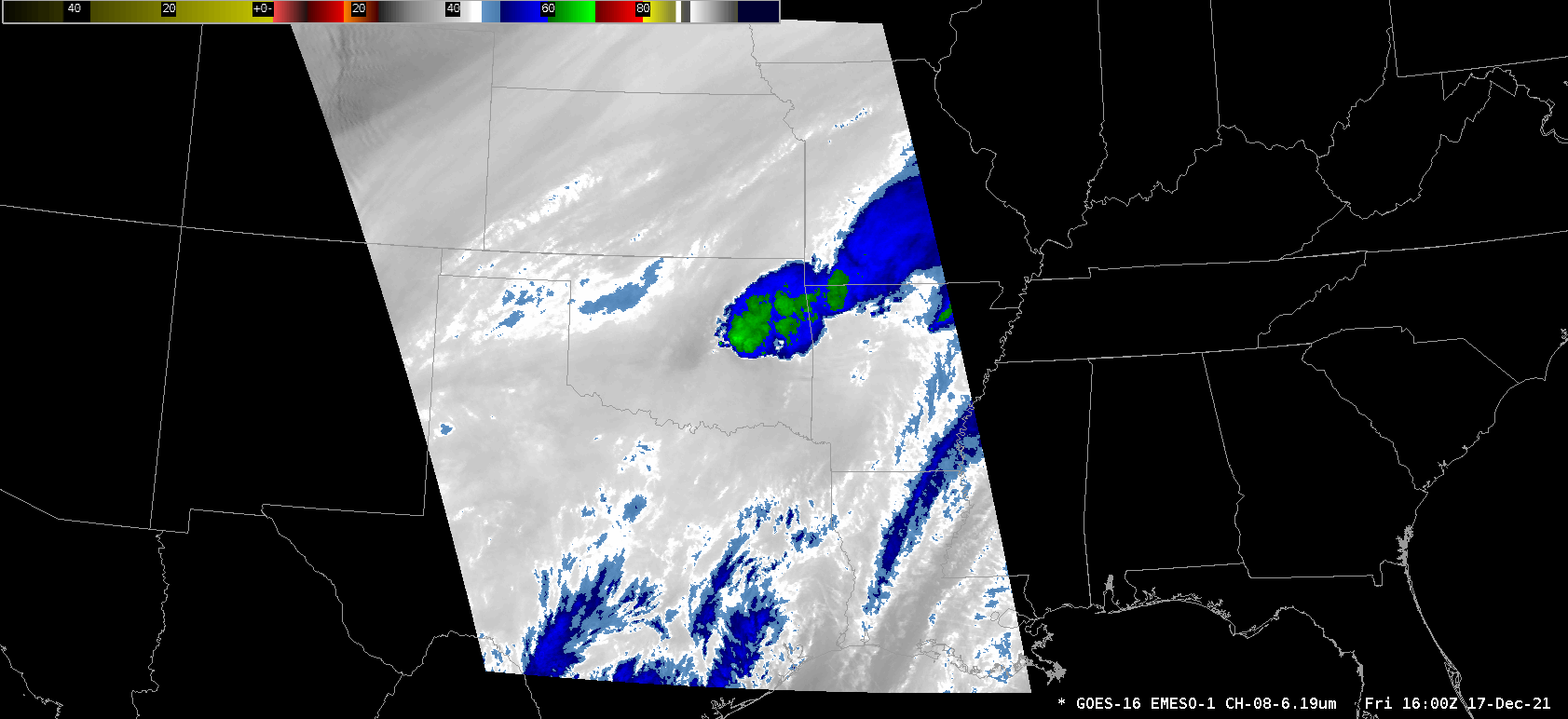 Example CONUS 2.5 minute scan schedule (repeats every 10 minutes)
AWIPS view of 2.5 minute scan schedule (using Meso sector imagery)
‹#›
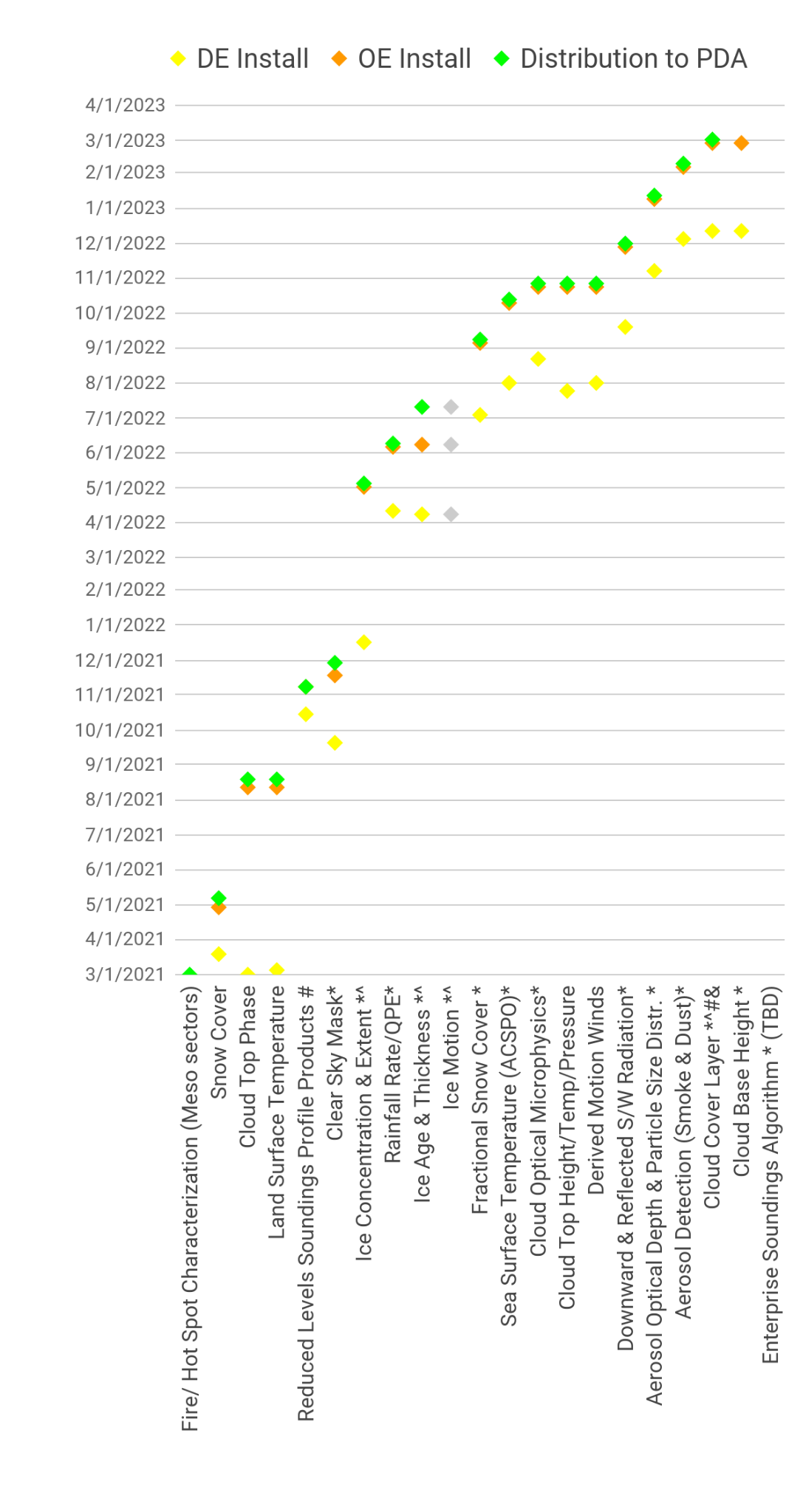 Enterprise GOES-R ABI L2 products
GOES-R Ground System development timeline
April 1, 2022
Enterprise products apply improved science and consistency with other satellite sensors
Several of these products will replace their counterparts on SBN, shortly after they’re distributed to PDA. 
Others may reach AWIPS sites via LDM, Cloud, or other mechanisms.
From GOES-R PRO PASS Dev’t Schedule, 2022-03-31
‹#›
Satellite Data Product Changes Under Consideration
JPSS Derived Products * 
S-NPP, NOAA-20 VIIRS Active Fires[1], Aerosols, Volcanic Ash[2]
S-NPP, NOAA-20 ATMS MiRS [2]
GCOM AMSR-2 Ocean Winds & Microwave Brightness [2]
S-NPP, NOAA-20 VIIRS Imagery (now being produced for all 22 channels) [3]
[1] AWIPS sites are currently receiving a modified VIIRS Active Fires product via LDM
[2] AWIPS 20.2.3 Baseline provides EDEX ingest support for VIIRS Active Fires, Aerosols, and Volcanic Ash; ATMS MiRS; and GCOM AMSR-2 Ocean Winds & Microwave Brightness
[3] TOWR-S RPM v22 (Feb. 2022) provides [only] EDEX ingest support for all VIIRS Imagery channels
Metop-B,C L2 products *
Metop-B,C ASCAT Ocean Surface Winds: expanded geographic coverage
Synthetic Aperture Radar (SAR) from Sentinel and RadarSat (over coastal regions) *
ISRO OceanSat-3 scatterometer data products
OceanSat-3 to launch in April 2022
MeteoSat 3rd Gen. (MTG) imagery & L2 products *
MTG-I1 to launch in late 2022
Metop 2nd Gen. (Metop-SG) imagery & L2 products *
Metop-SG A1 to launch in 2024


* AWIPS Data Delivery is on hold
‹#›
Satellite Data Products and AWIPS Data Delivery (DD)
NOTE: The list of “Potential DD” products is open-ended: AWIPS DD was intended for forecaster access to any satellite products not on SBN.
NOTE: This is not an exhaustive list of satellite data products on SBN. See these tables.
‹#›
Under Consideration:Changes to the geographic and spectral coverage of GOES-East,West SCMI disseminated over SBN
No change since January TOWR-S Update
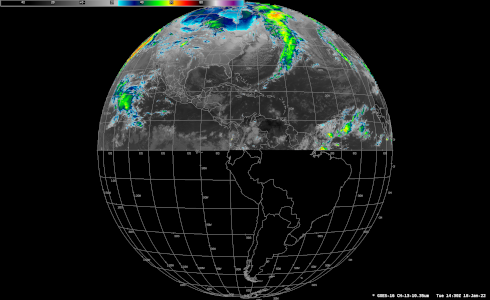 (No sooner than FY23 Q1; cf. Public Information Statement PNS21-60)
Phase 1:
Cease creation/transmission of the "Hawaii Regional" SCMI sector, for all bands (1-16)
Increase spatial resolution of Channel 13 (IR Window)  to full (2 km) resolution for Northern Hemisphere
Add "American Samoa Regional" sector for Channel 13 (IR Window) at full (2 km) resolution
Phase 2: Cease SBN transmission of all (reduced-resolution, 6 km) Southern Hemisphere imagery from the Full Disk, for all bands
Phase 3: Transition Channel 16 (CO2 Band) from SBN to PDA/Data Delivery (for northern hemisphere), for all sectors (Full Disk, CONUS, Meso)
GOES-East
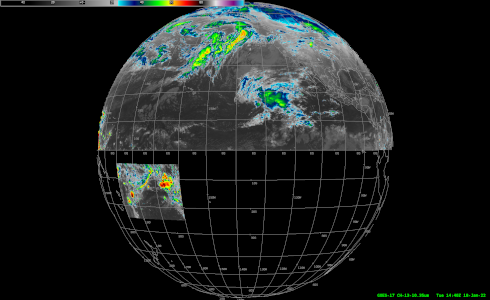 GOES-West
‹#›
Preparations for GOES-T> GOES-18
Launched March 1, 2022; reached geostationary orbit on March 14
First GOES-18 MAG, EXIS data reached PDA, SPADES, and other systems on Mar. 23, 30
Accelerated Transition to Operations 
Dissemination of Provisionally-mature ABI data products from GOES-18 by Aug. 2022
Operational transition targeted for Jan. 3, 2023
Pre-operational GOES-18 data dissemination:
Interleaved operations (Aug. 1-Sept. 6 and Oct. 15-Nov. 11):
The GOES-17 GRB stream will consist of data from GOES-18 ABI, GOES-17 GLM, and GOES-17 space weather instruments. 
The NWS Satellite Broadcast Network (SBN) will send GOES-18 SCMI data and not GOES-17 SCMI data.
=> A short (2-4 hour) test of interleaved operations will take place on June 30.
Outside of those time periods:
GOES-17 will continue to serve as GOES-West; and 
GOES-18 data will not be on GRB or SBN.
Dissemination of GOES-18 data via NOAA’s cloud computing platform (GeoCloud) will begin in July.
TOWR-S and OPPSD are coordinating with affected NWS organizations and systems:
‹#›
GOES-West Transition Plan for GOES-17→18
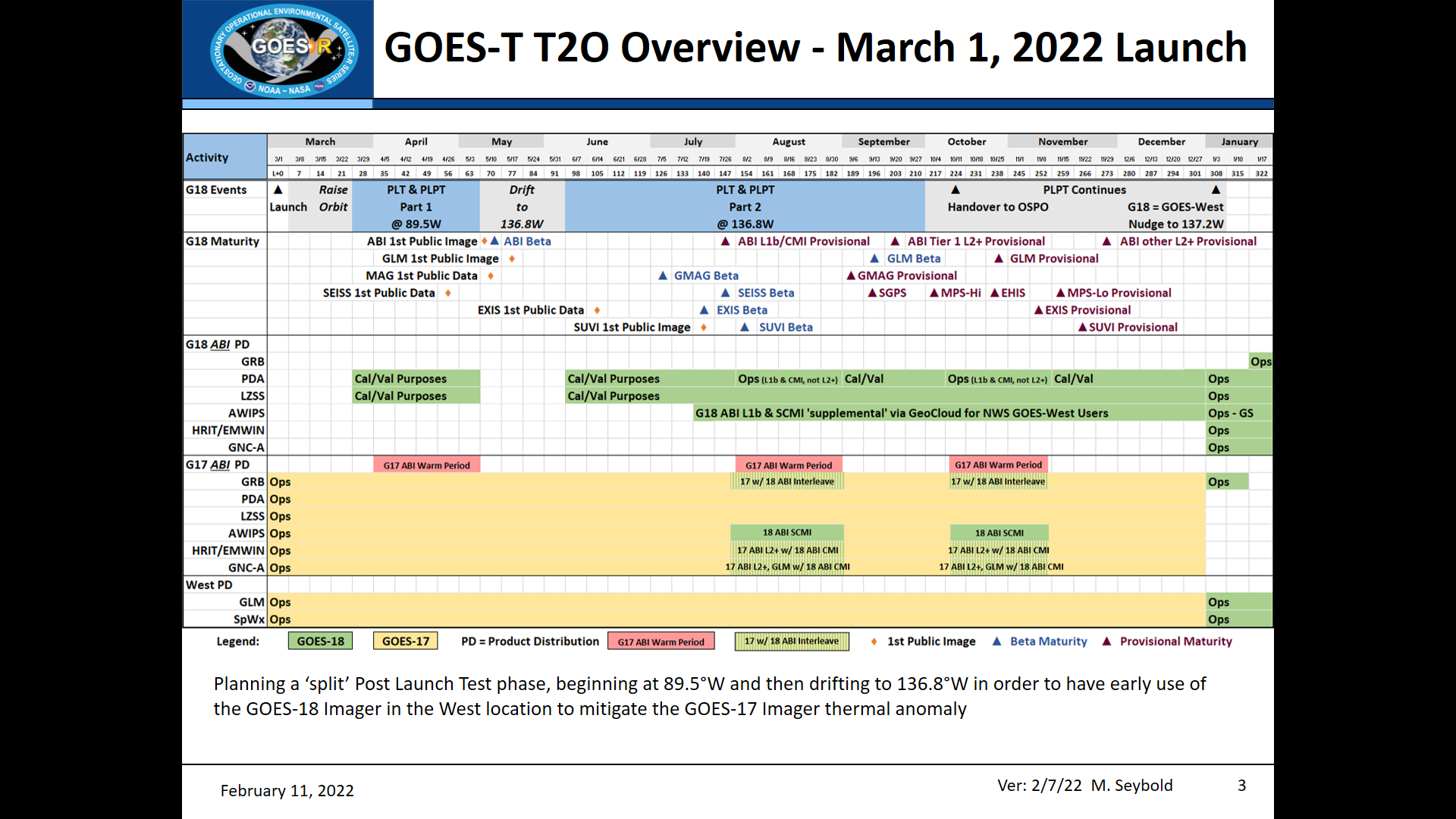 April 1, 2022
GOES-18 ABI L1b/CMI will reach Provisional Maturity in July, shortly before the GOES-17 warm season / GRB interleave period.
GOES-18 SPLASH WG
‹#›
GOES-18 Data Sharing Policy
Policy for sharing images on social media, data files, and publications as it evolves during post-launch phases of satellite testing and data maturity:
GOES-18 SPLASH WG
‹#›
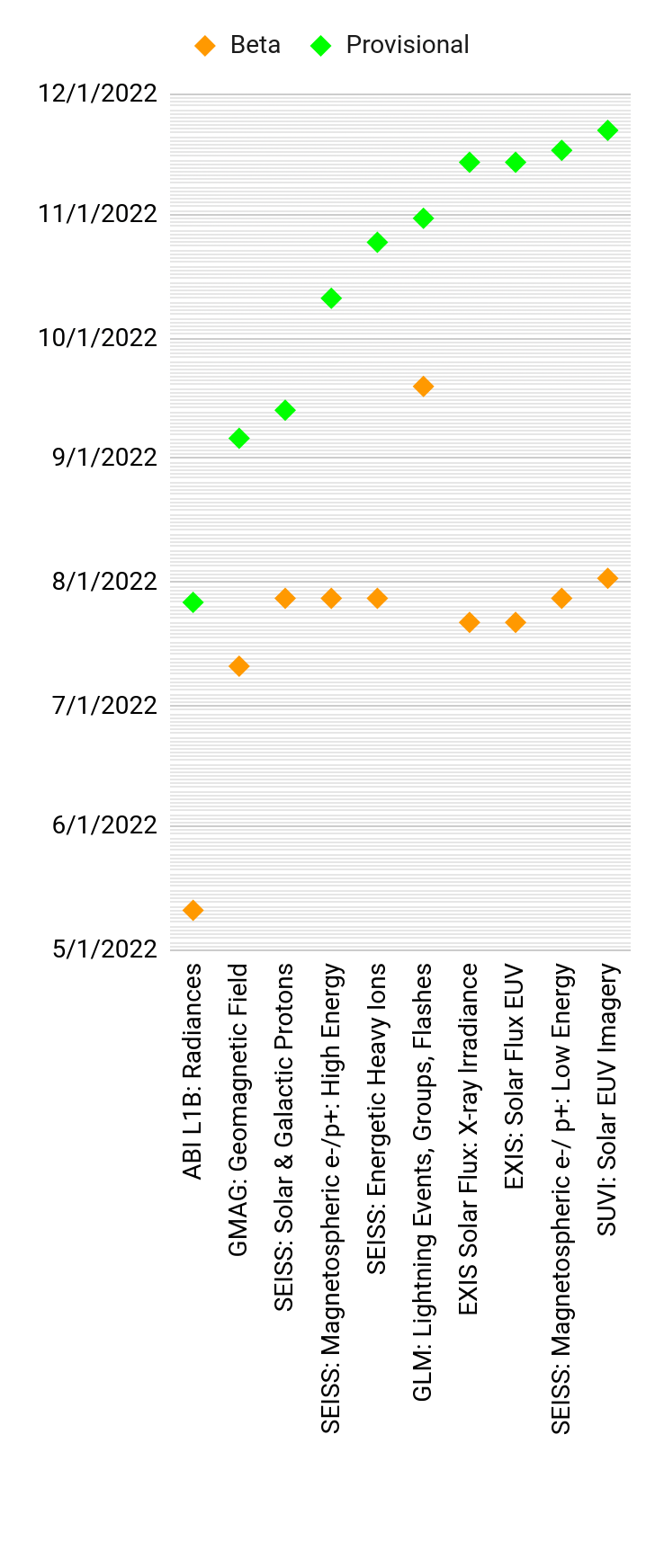 GOES-18 products: Beta / Provisional Maturity timelines
GOES-18 L1B Products
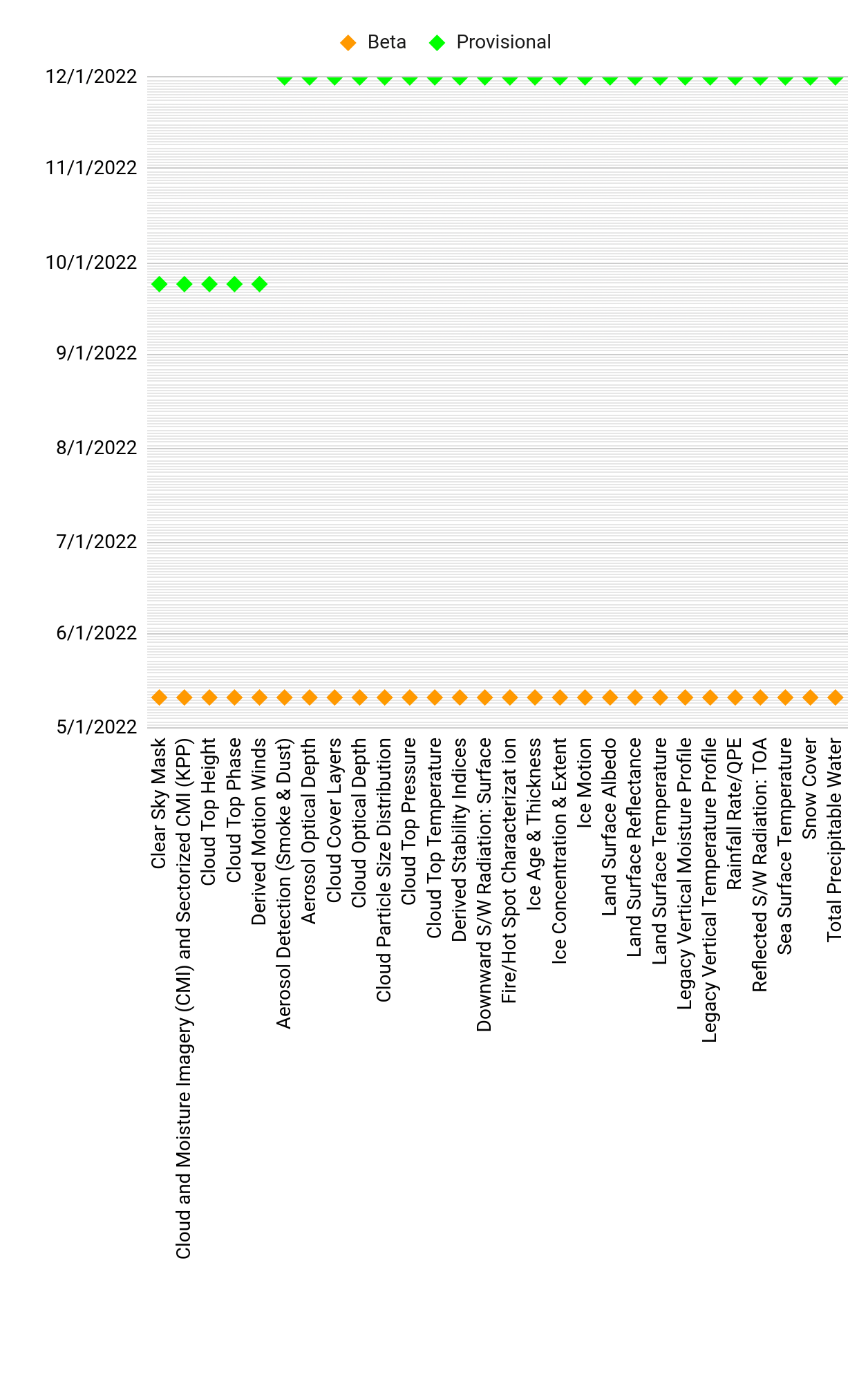 GOES-18 L2+ Products
Based on GOES-18 SPLASH WG
‹#›
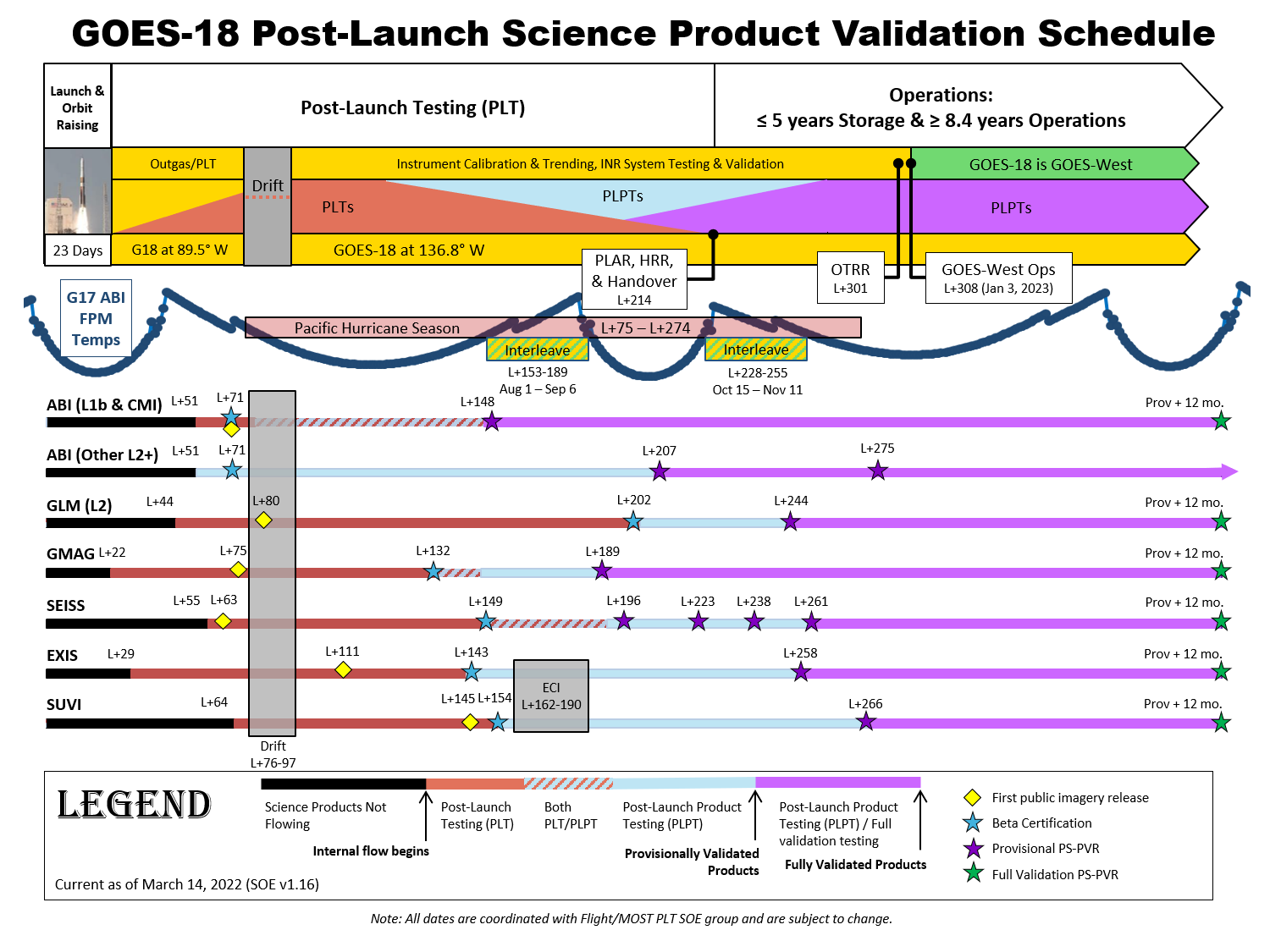 April 1, 2022
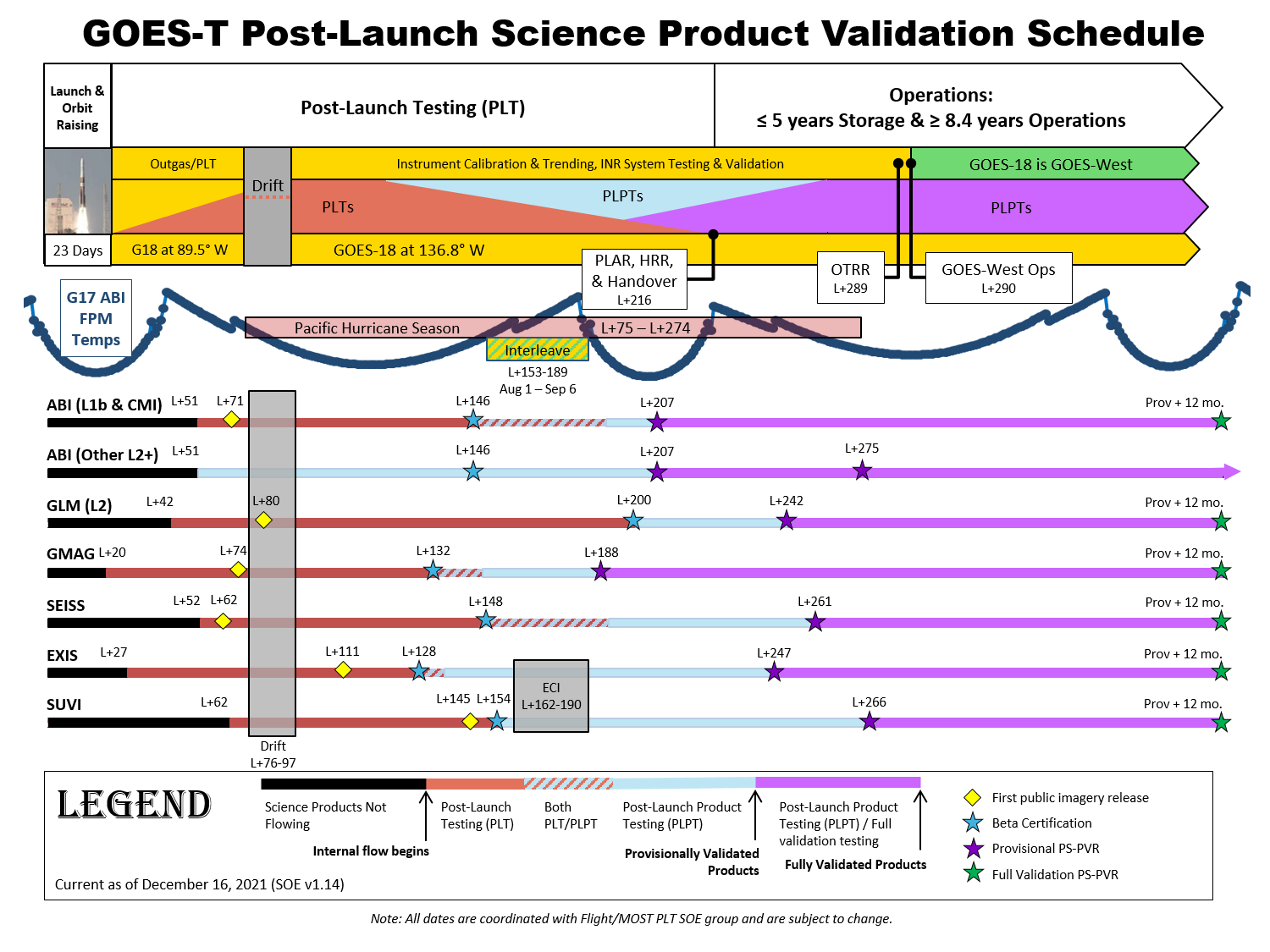 More details on GOES-18 Transition to Operations are available from the GOES-R program
Months are approximate
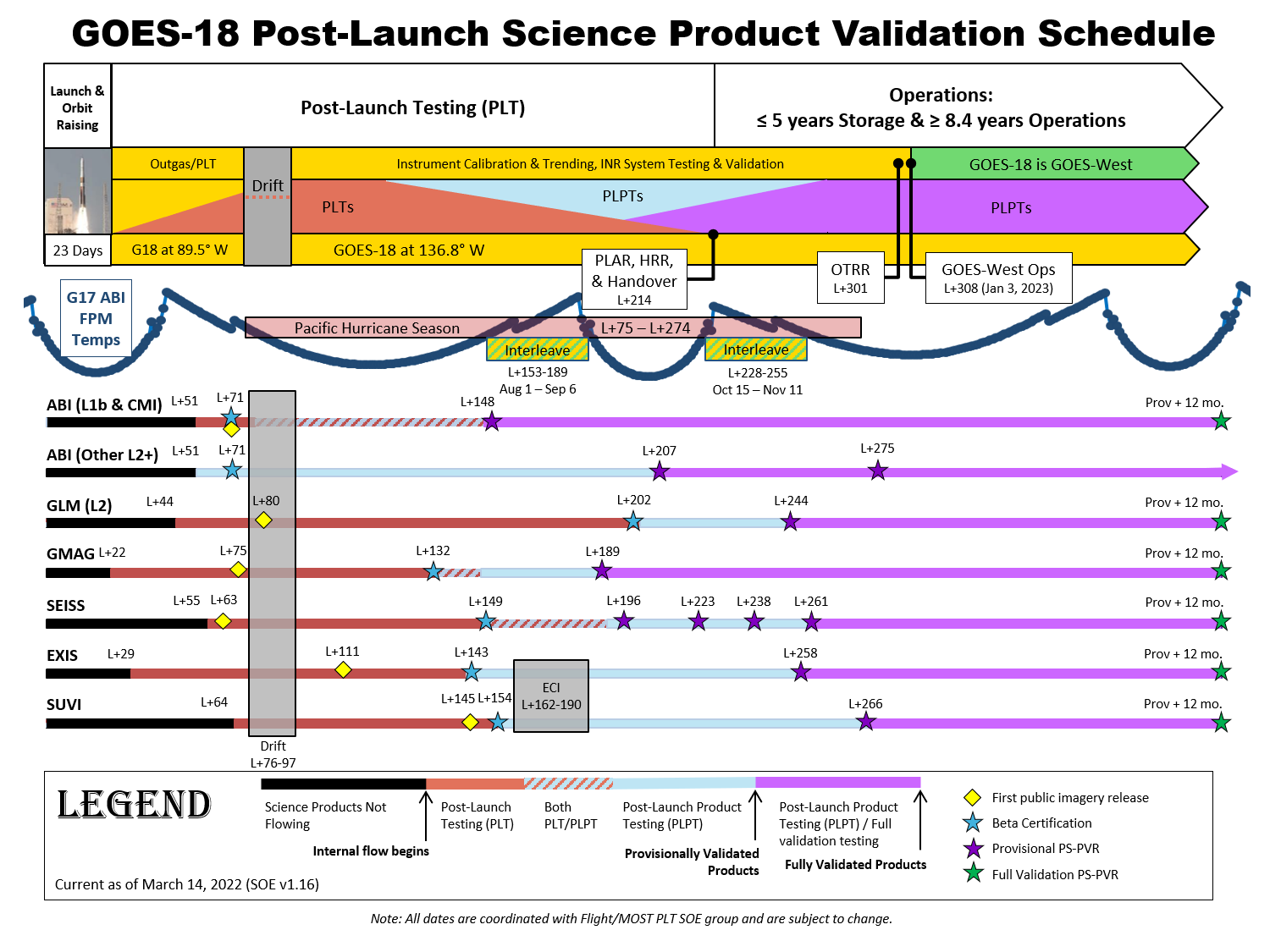 GOES-18 SPLASH WG
‹#›
NWS GOES-18 readiness planning
April 1, 2022
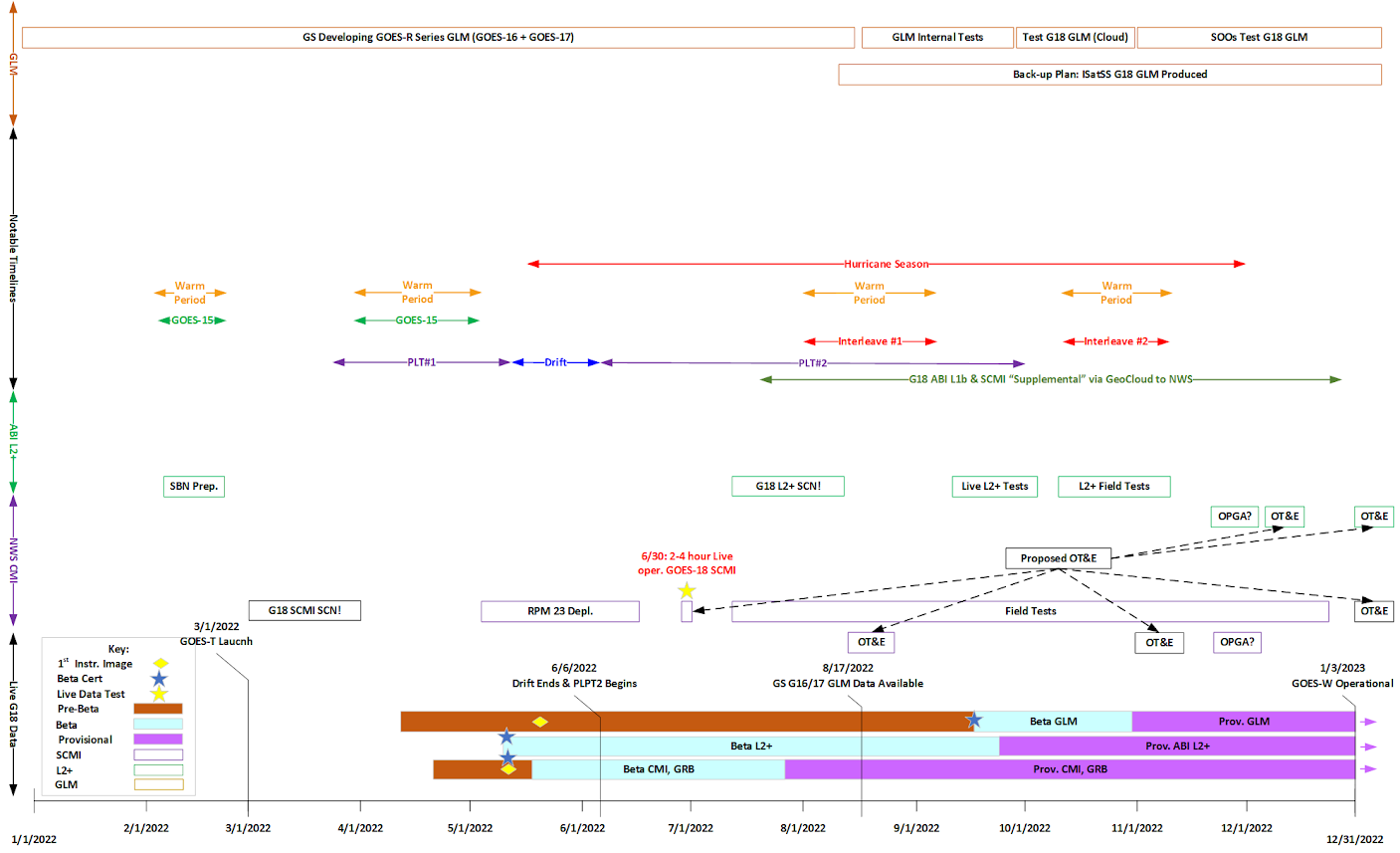 Preliminary / Subject to change
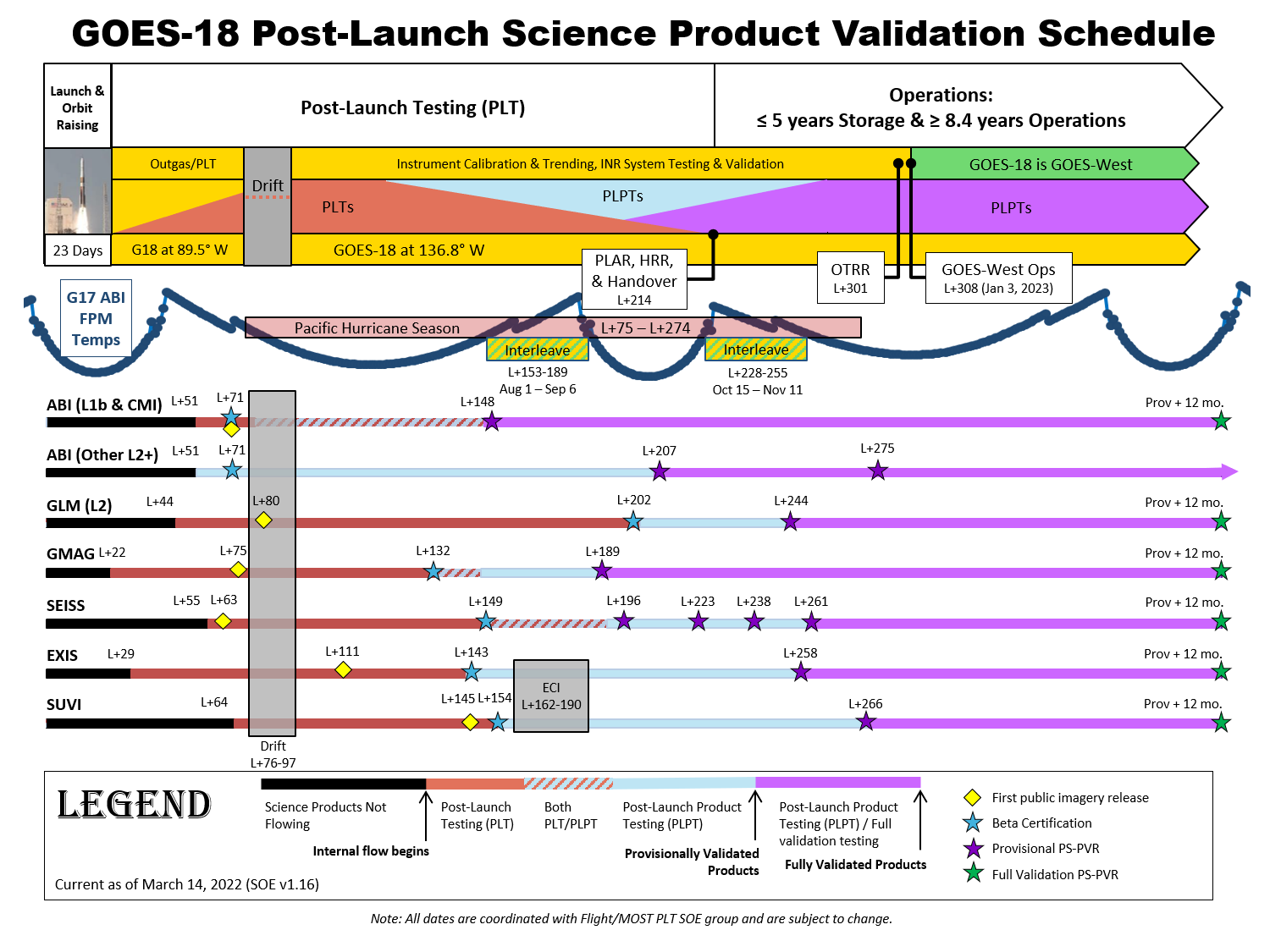 Months are approximate
h/t GOES-R Program
‹#›
NWS GOES-18 readiness planning: 2022 timeline
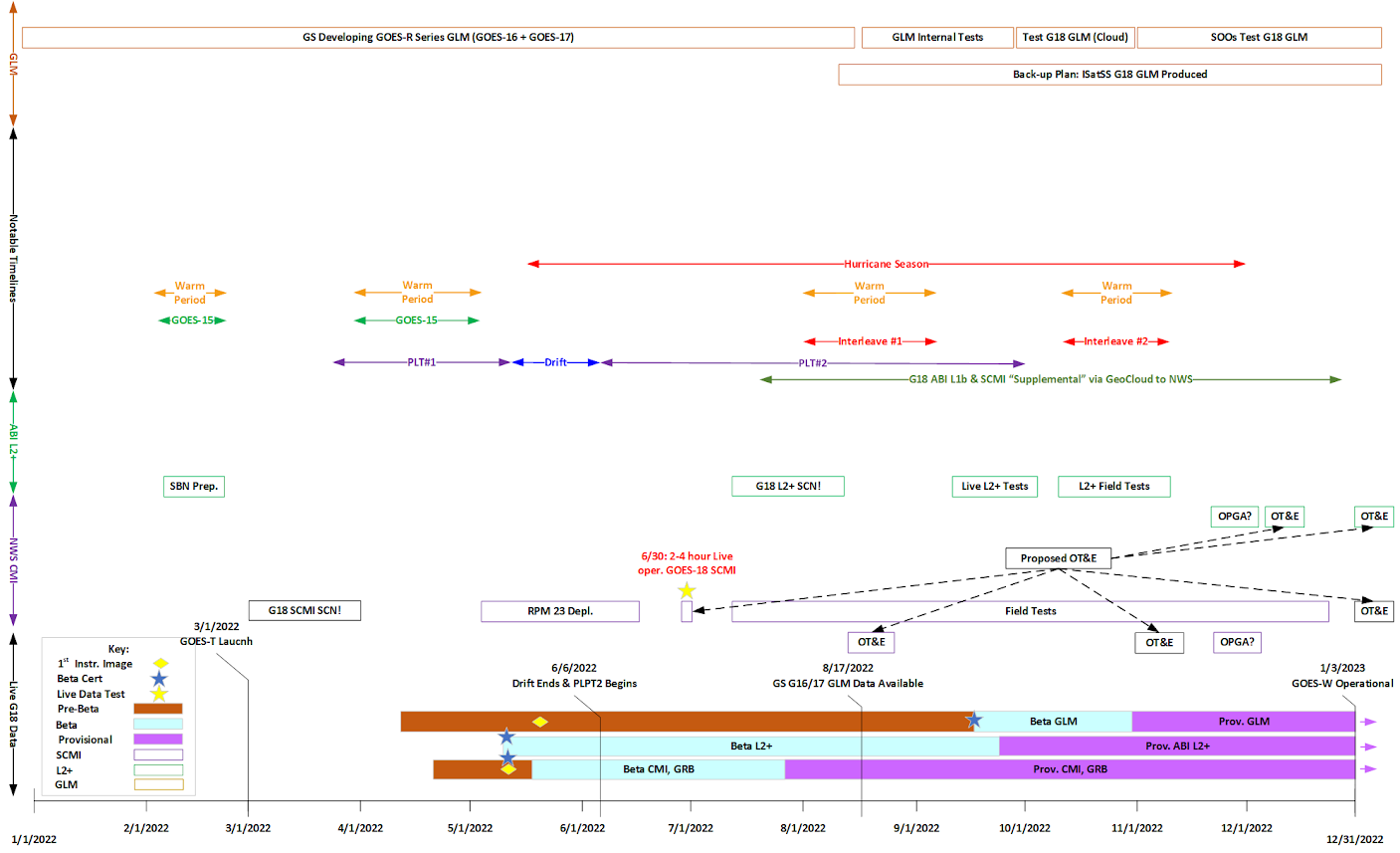 Preliminary / Subject to change
April 1, 2022
Dariush Khadjenouri
‹#›
GOES-17 ABI Cooling Anomaly: 
2022 measured and predicted daily peak temperatures of LWIR Focal Plane Module
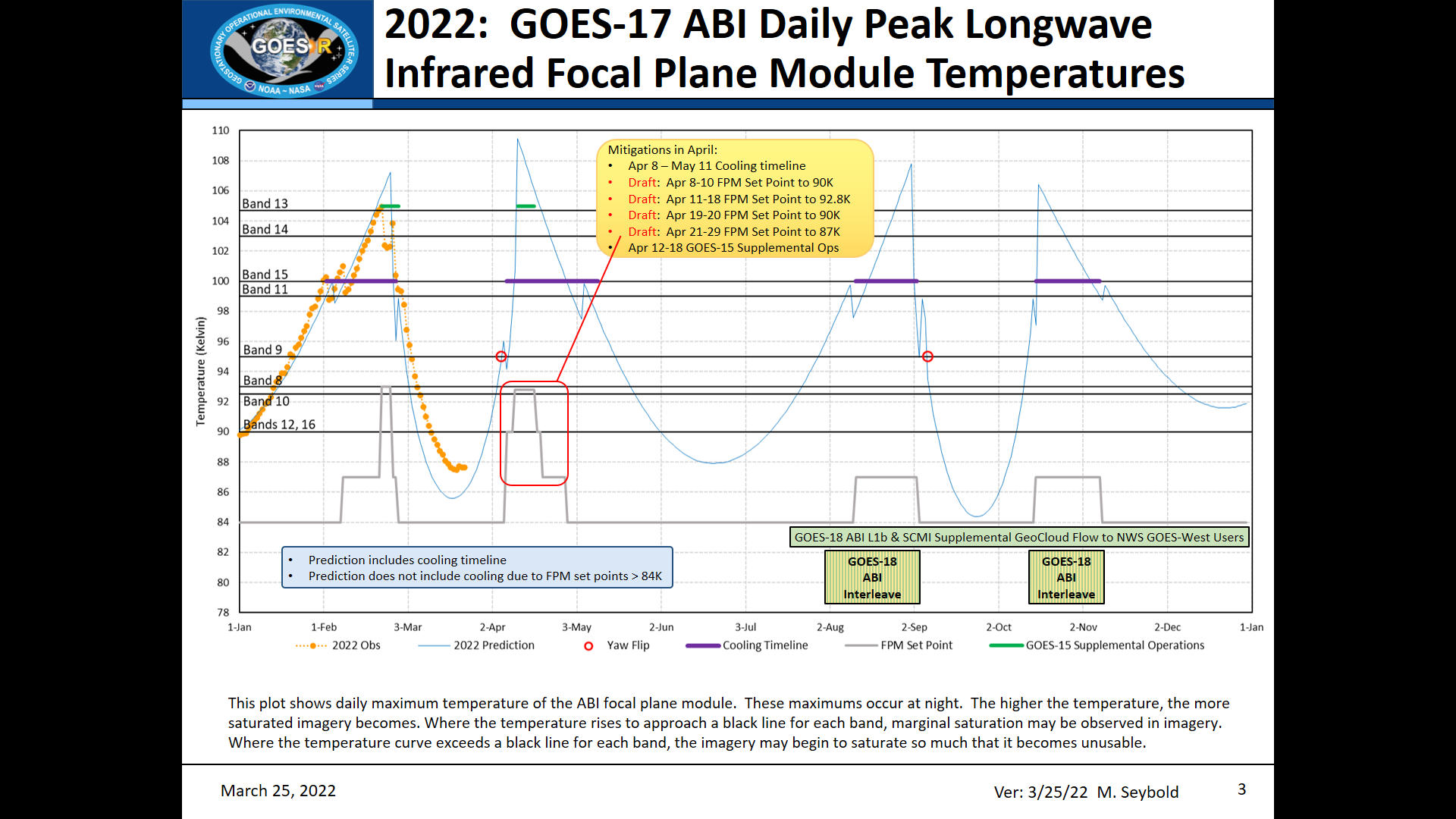 Next (last!) G-17 Mode 3 cooling timeline: Apr. 8 - May 11
April 1, 2022
GOES-18 SPLASH WG
‹#›
NWS readiness planning for JPSS-2/NOAA-21
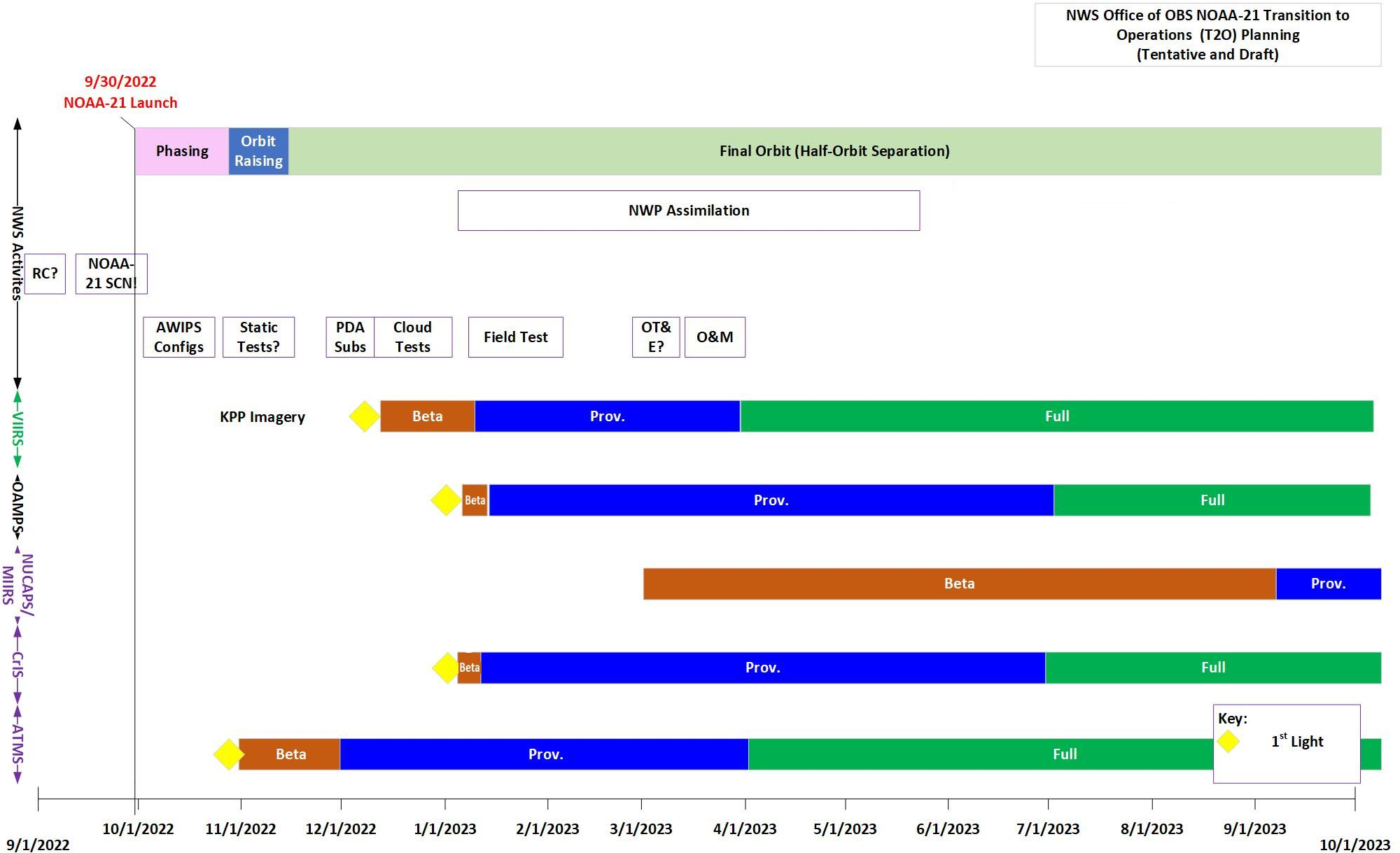 Preliminary / Subject to change
JPSS-2 thermal-vacuum (TVAC) test events:
Apr. 9-12   (72 hrs)
Apr. 18-20 (48 hrs)
Apr. 25-26 (24 hrs)
S-NPP data products on SBN will be replaced by NOAA-21 counterparts once operational
Dariush Khadjenouri
‹#›
Satellite Book Club (SBC) Seminar Series
Thursdays, usually at Noon ET
Usage examples shed light on user requirements for satellite data products and capabilities
Recordings are on the SBC page in the NOAA VLab and the NWS Commerce Learning Center (CLC) website
Recent Sessions:
Jan. 27: Bob Rabin (NSSL), Nowcasting Storm Intensity from Satellites: Historical perspectives
Feb. 3: Lee Byerle and John Evans (TOWR-S), TOWR-S RPM v22 Spotlight
Feb. 10: Bill Line (CIRA / NESDIS), Augmenting Multispectral Satellite Imagery with Derived Product Readouts
Feb. 17: Javier Villegas-Bravo (OPC), Ocean Prediction Center Probsevere Lightning Cast Testbed
Feb. 24: John Forsythe and Sheldon Kusselson (CIRA and NESDIS), Development and Applications of Multisatellite Water Vapor Products for Forecasters
Mar. 3: Dan Bikos (CIRA), Evolution of Increased Temporal Resolution of GOES Data and its Effects on Select Severe Thunderstorm Applications
Mar. 10: Scott Lindstrom and Chris Gitro (CIMSS), Introduction to CIMSS Weighting Function Web Page
Mar. 17: Tim Garner (NWS Spaceflight Met Group), Satellite Data Usage in Support of Crewed Spaceflight
Mar. 24: Larry Flynn (NESDIS-STAR), Monitoring the Recovery of the Ozone Layer
Mar. 31: Yinghui Liu (CIMSS), Ice detection from Satellites
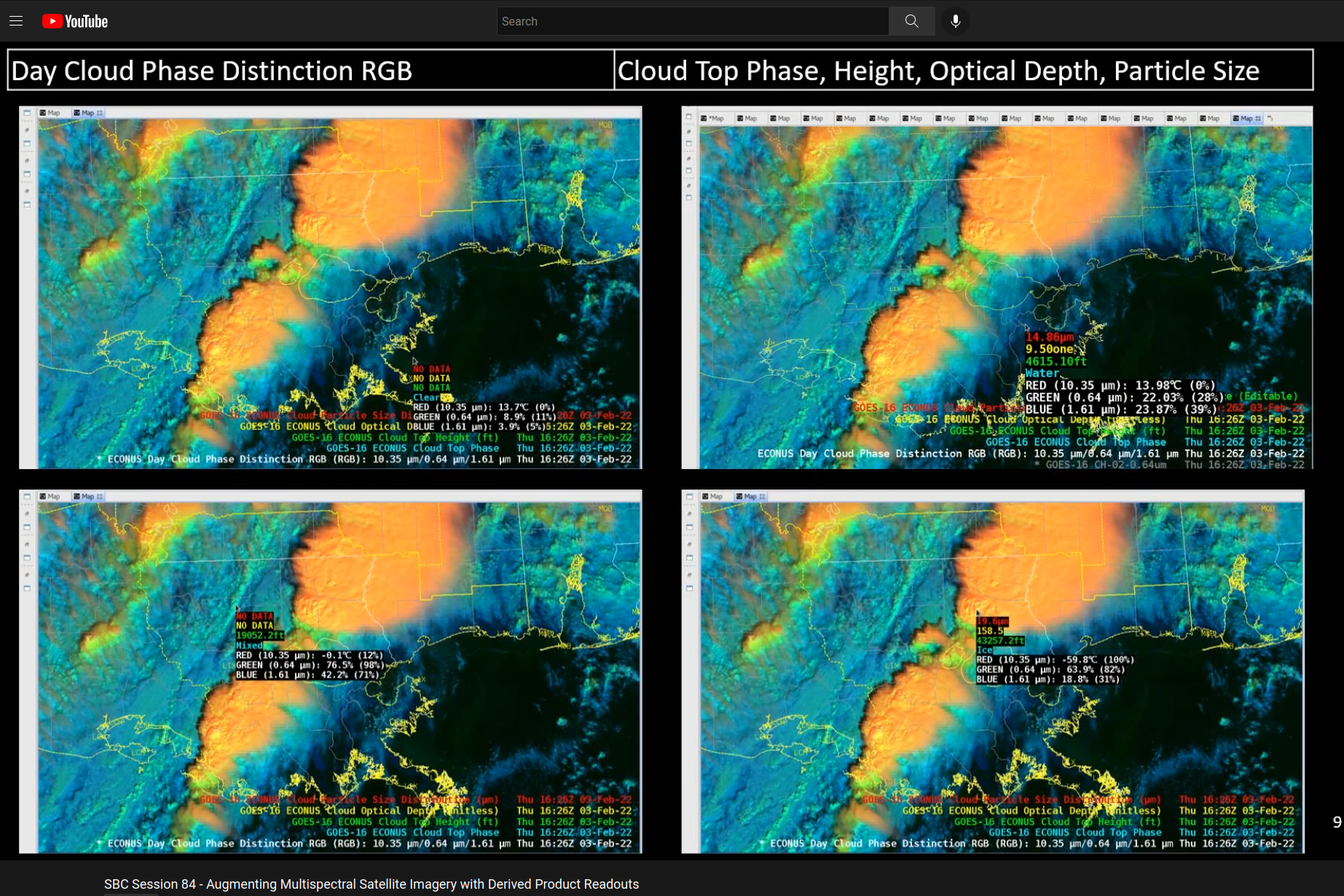 Bill Line (Feb. 10, 2022)
‹#›
[Speaker Notes: The Satellite Book Club Seminar Series is convened weekly on Thursdays, providing an opportunity for scientists throughout the NOAA satellite domain to share a topic of interest to them with their peers. Topics may include applications of satellite data in the field, new and exciting changes to both polar and geostationary programs, and anything else satellite-related that the field would like to discuss.]
TOWR-S page on VLab: AWIPS Dataset Guides and more
https://vlab.noaa.gov/web/towr-s
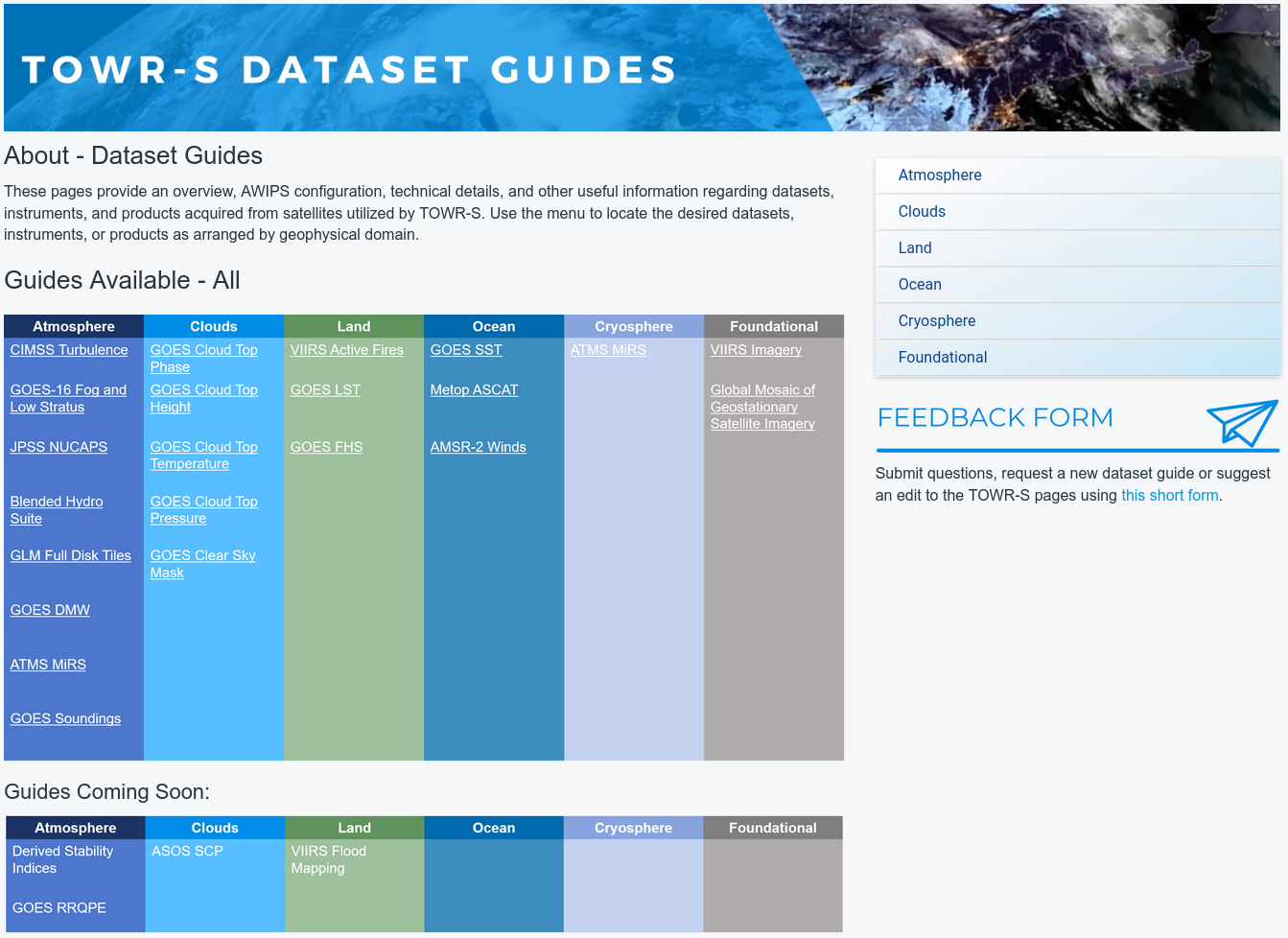 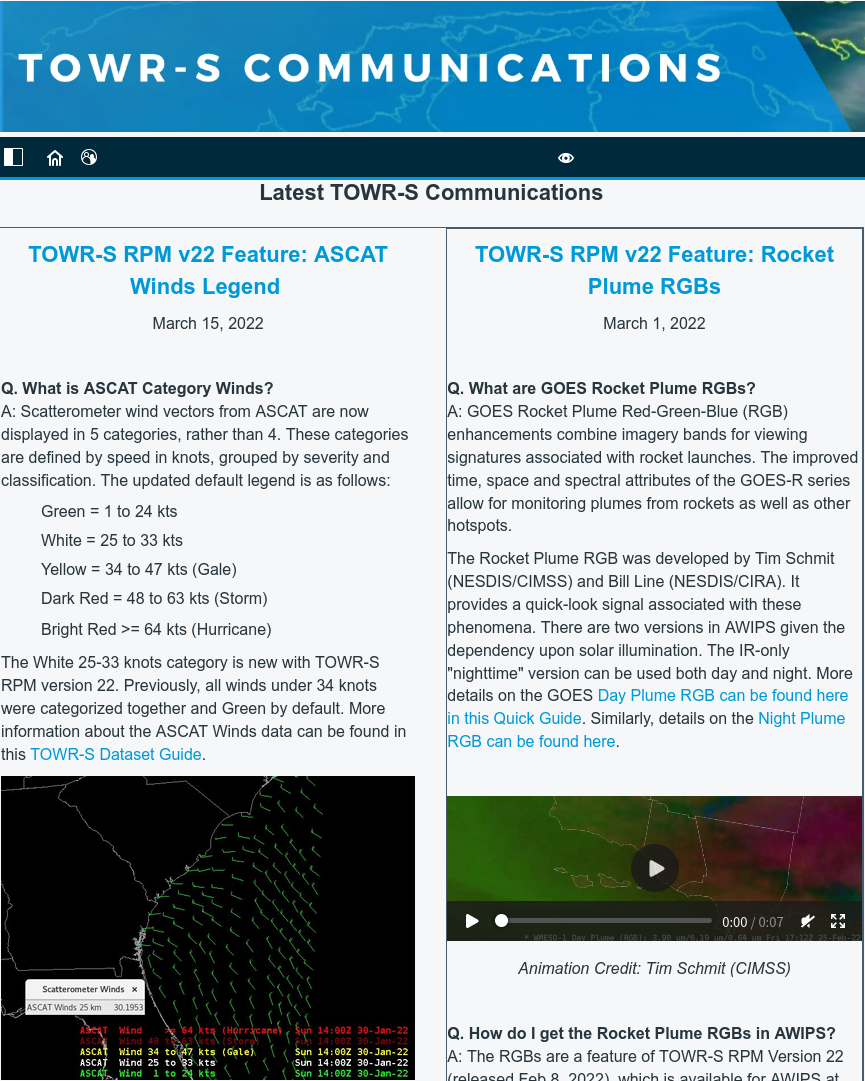 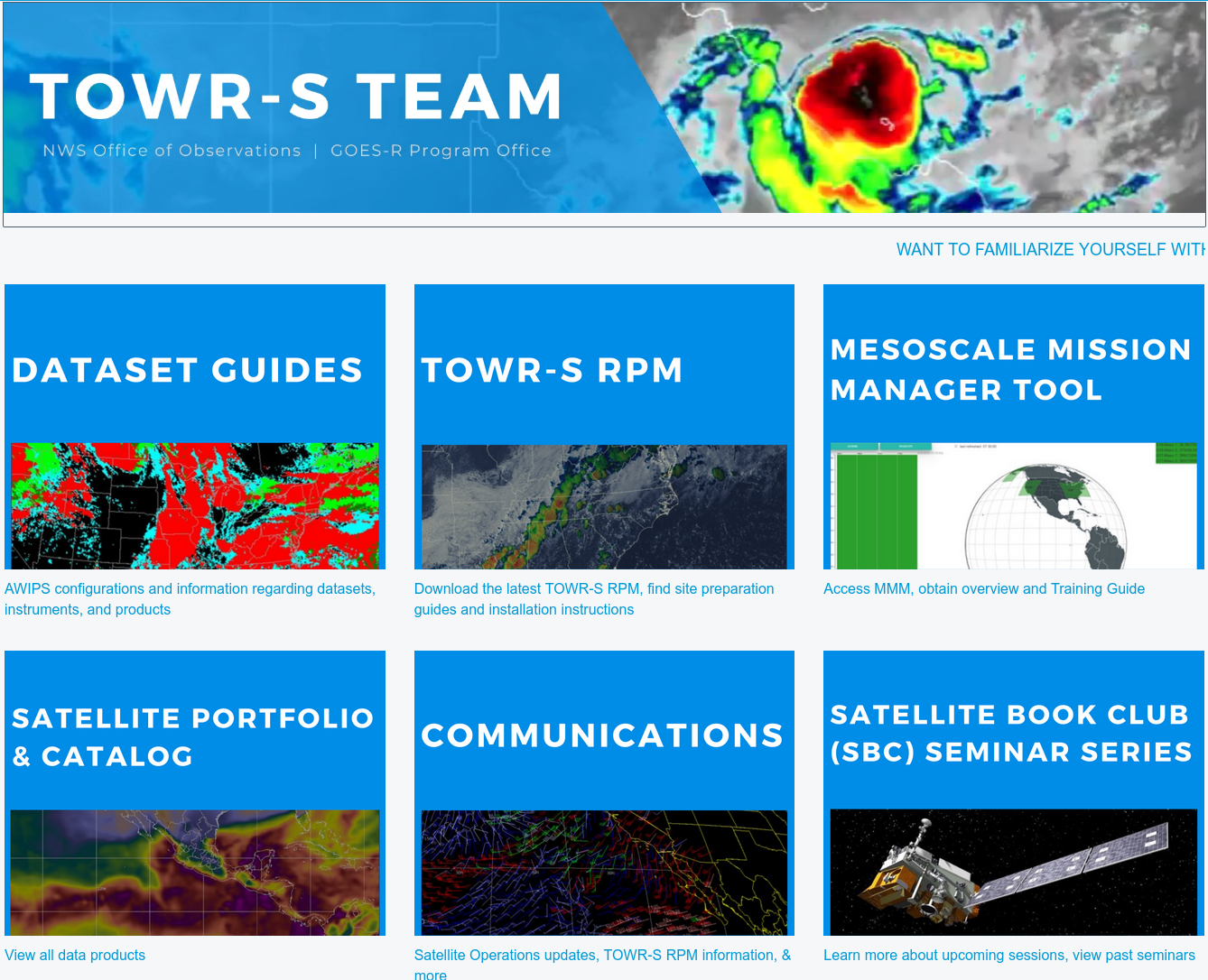 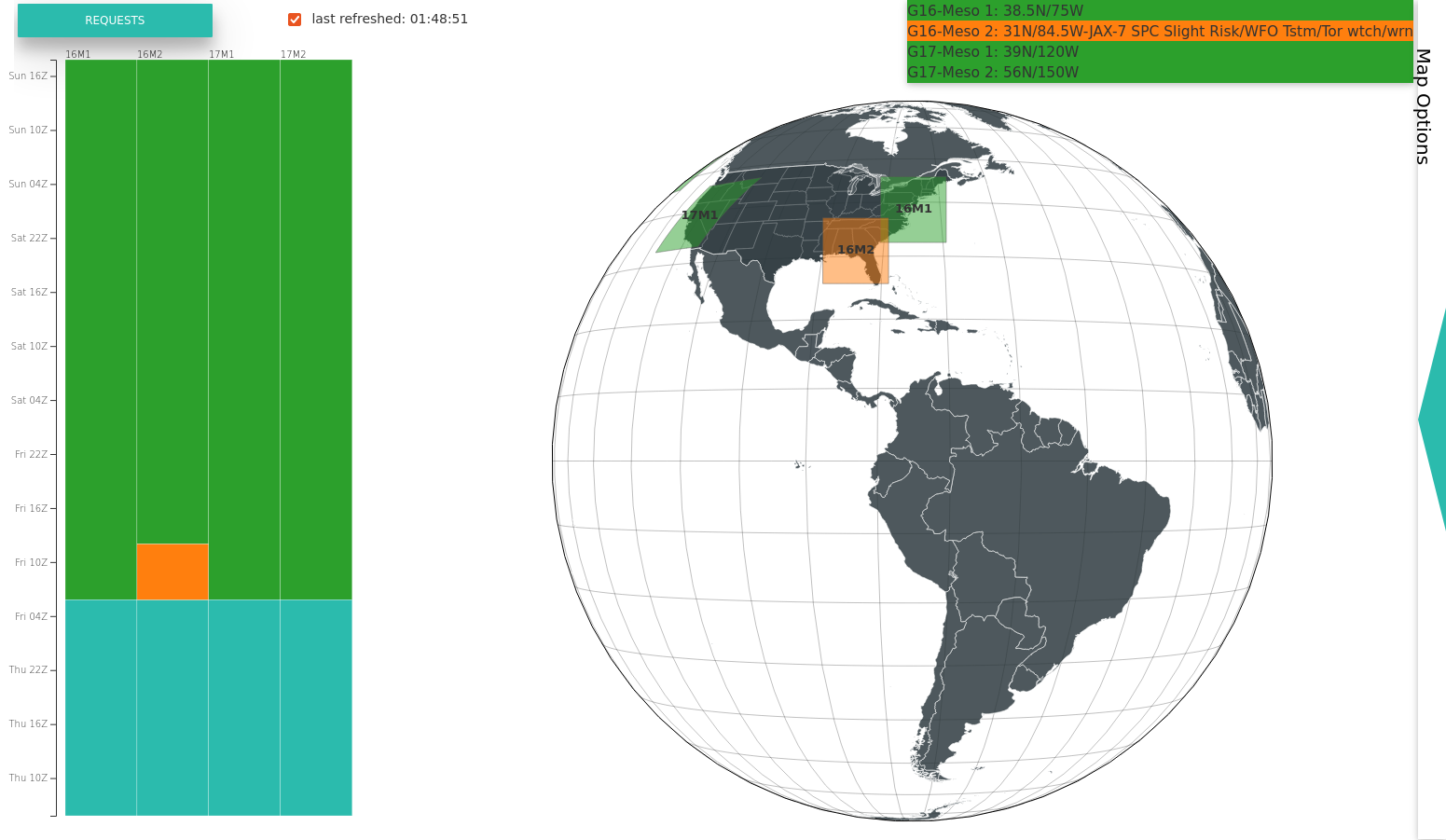 Meso Mission Manager
‹#›
geoCloud AWIPS for Collaboration
TOWR-S team has an initiative to bring people together in the AWIPS environment to foster collaboration on ways satellite data can enhance the NWS mission
TOWR-S facilitates small groups of forecasters, technique development meteorologists, and algorithm developers from across the NWS and NESDIS
More details are in Satellite Book Club Session 38 
Please contact Lee Byerle to schedule a session with your office
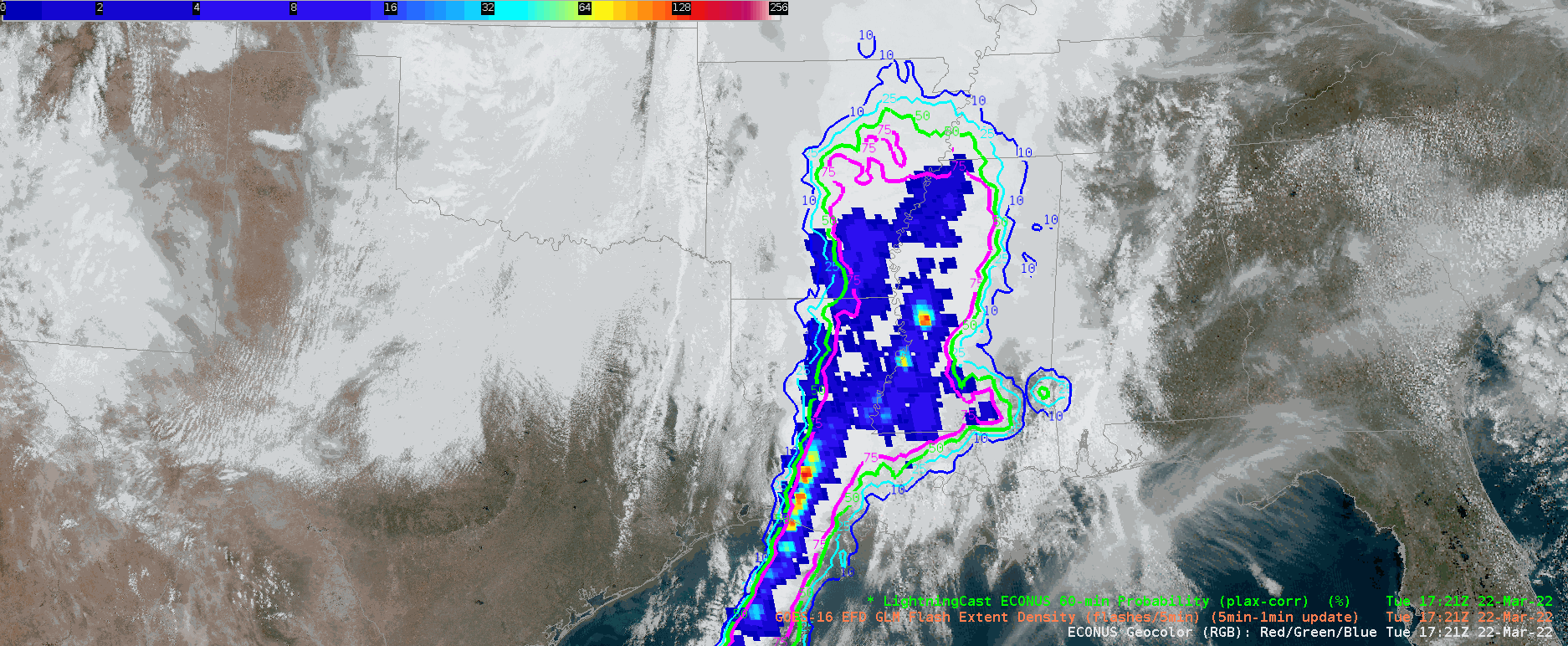 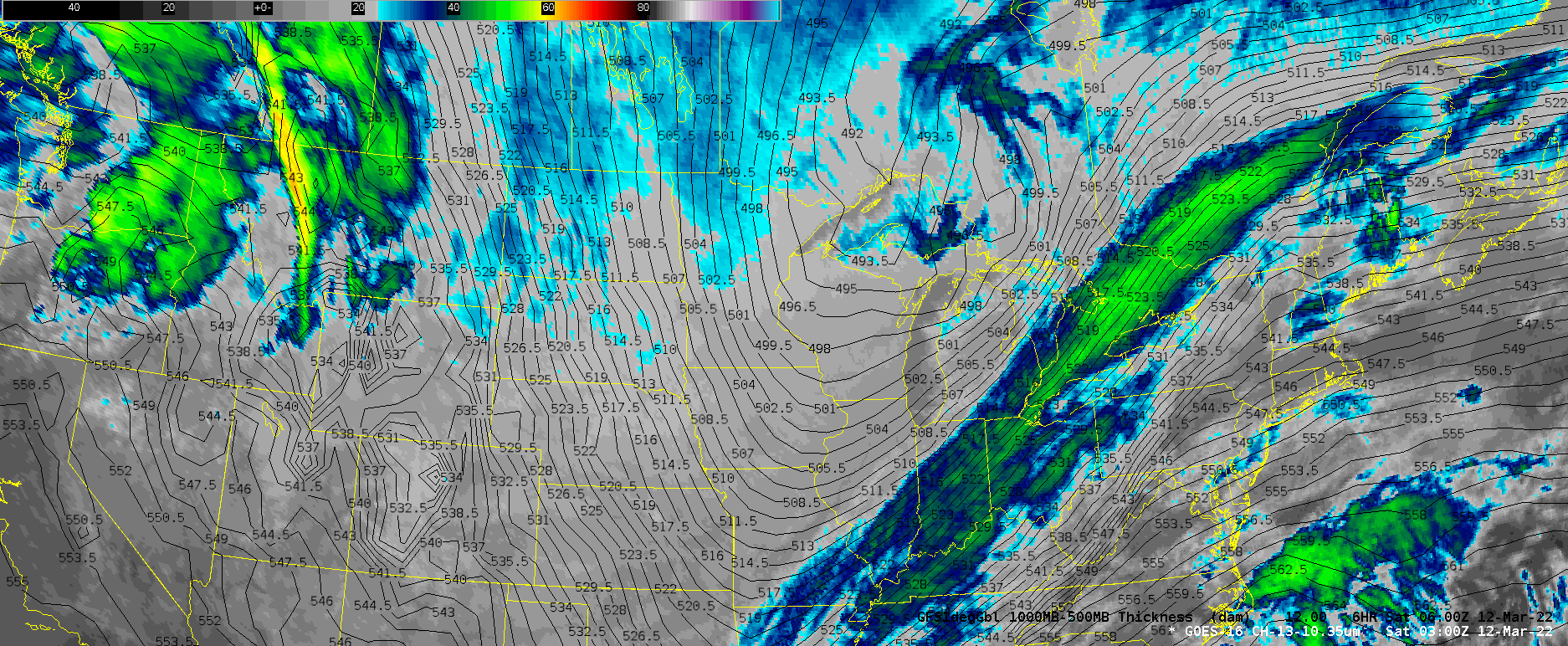 ‹#›
TOWR-S Activity Plan
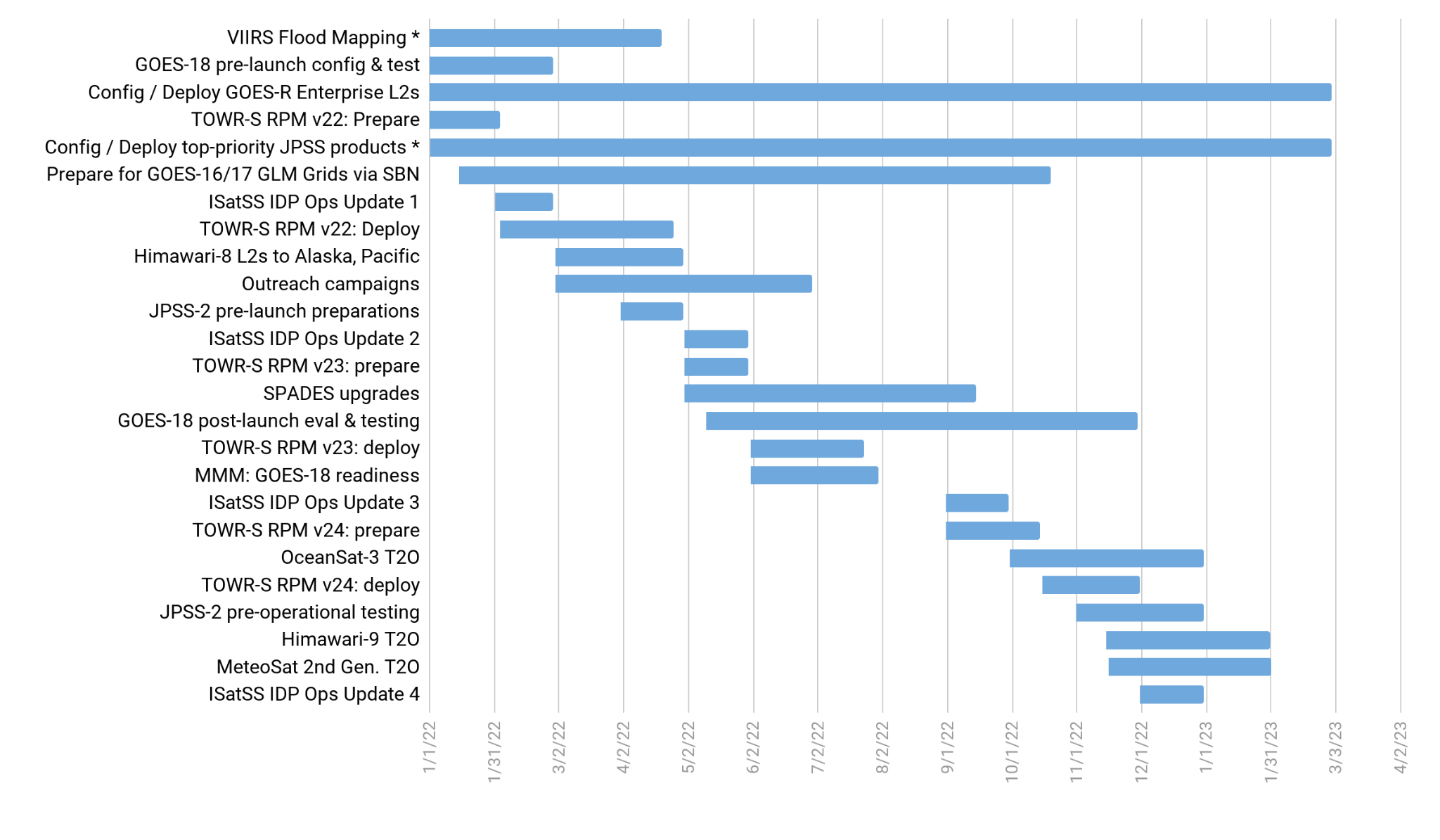 April 1, 2022
‹#›
Contact Information
Office of Observations
Brian Gockel – brian.gockel@noaa.gov
Jordan Gerth – jordan.gerth@noaa.gov

Total Operational Weather Readiness – Satellites (TOWR-S) Team
John Evans – john.d.evans@noaa.gov
Lee Byerle – lee.byerle@noaa.gov

Links
NWSChat (“towr-s” chatroom)
TOWR-S in the NOAA VLab
‹#›
Next TOWR-S Updates
(tentative)
June 24, 2022
Sept. 30, 2022
‹#›
(1) Current Product Posture
‹#›
(2) Current Product Posture
‹#›
(3) Current Product Posture
‹#›
(4) Current Product Posture
‹#›
*G-17 PS-PVRs are based upon cool season evaluations
F = Full Disk, C= CONUS, M= Mesoscale
(5) Current Product Posture
‹#›
*G-17 PS-PVRs are based upon cool season evaluations
F = Full Disk, C= CONUS, M= Mesoscale
(6) Current Product Posture
AWIPS Release Dates:
20.2.1,2,3 – June 2021
20.3.1,2 – Jan. 2022
‹#›
*G-17 PS-PVRs are based upon cool season evaluations
(7) Current Product Posture
AWIPS Release Dates:
20.2.1,2,3 – June 2021
20.3.1,2 – Jan. 2022
‹#›
(8) Current Product Posture
AWIPS Release Dates:
20.2.1,2,3 – June 2021
20.3.1,2 – Jan. 2022
‹#›
(9) Current Product Posture
AWIPS Release Dates:
20.2.1,2,3 – June 2021
20.3.1,2 – Jan. 2022
‹#›
(1) Current Non-Product RPM Features
AWIPS Release Dates:
20.2.1,2,3 – June 2021
20.3.1,2 – Jan. 2022
Link to pqact setting examples for tailored sectors is here.
‹#›
(2) Current Non-Product RPM Features
AWIPS Release Dates:
20.2.1,2,3 – June 2021
20.3.1,2 – Jan. 2022
‹#›